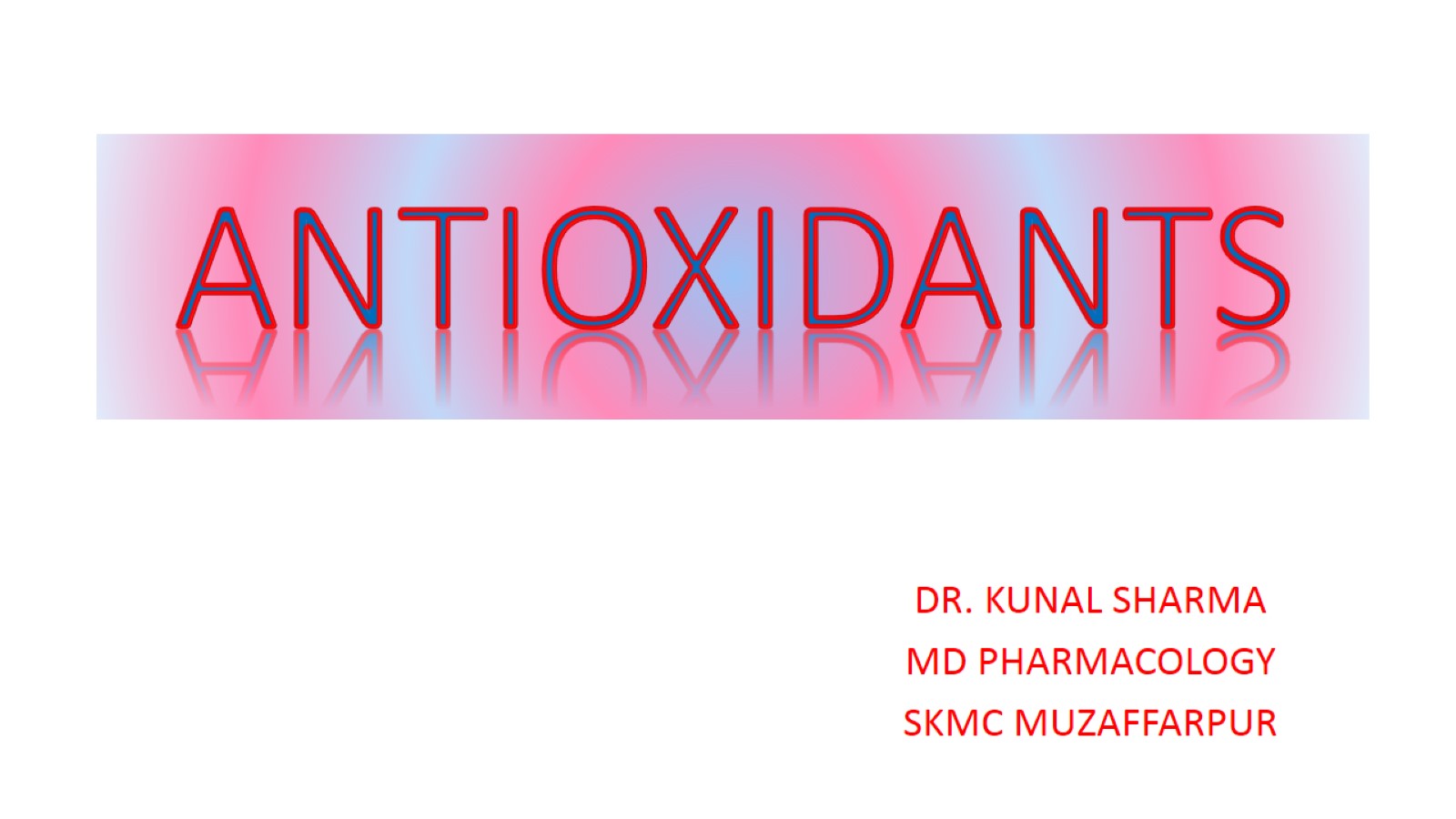 ANTIOXIDANTS
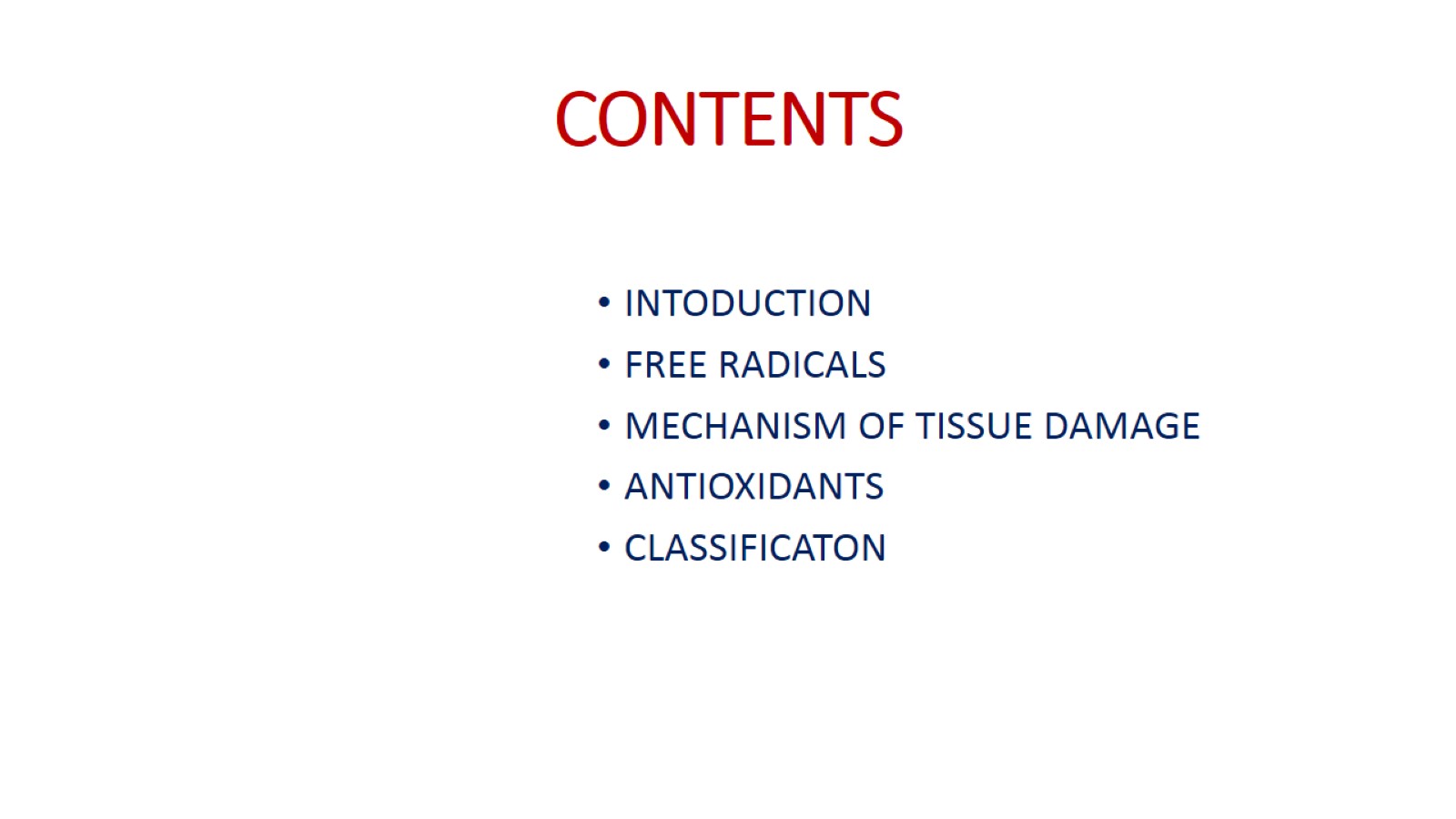 CONTENTS
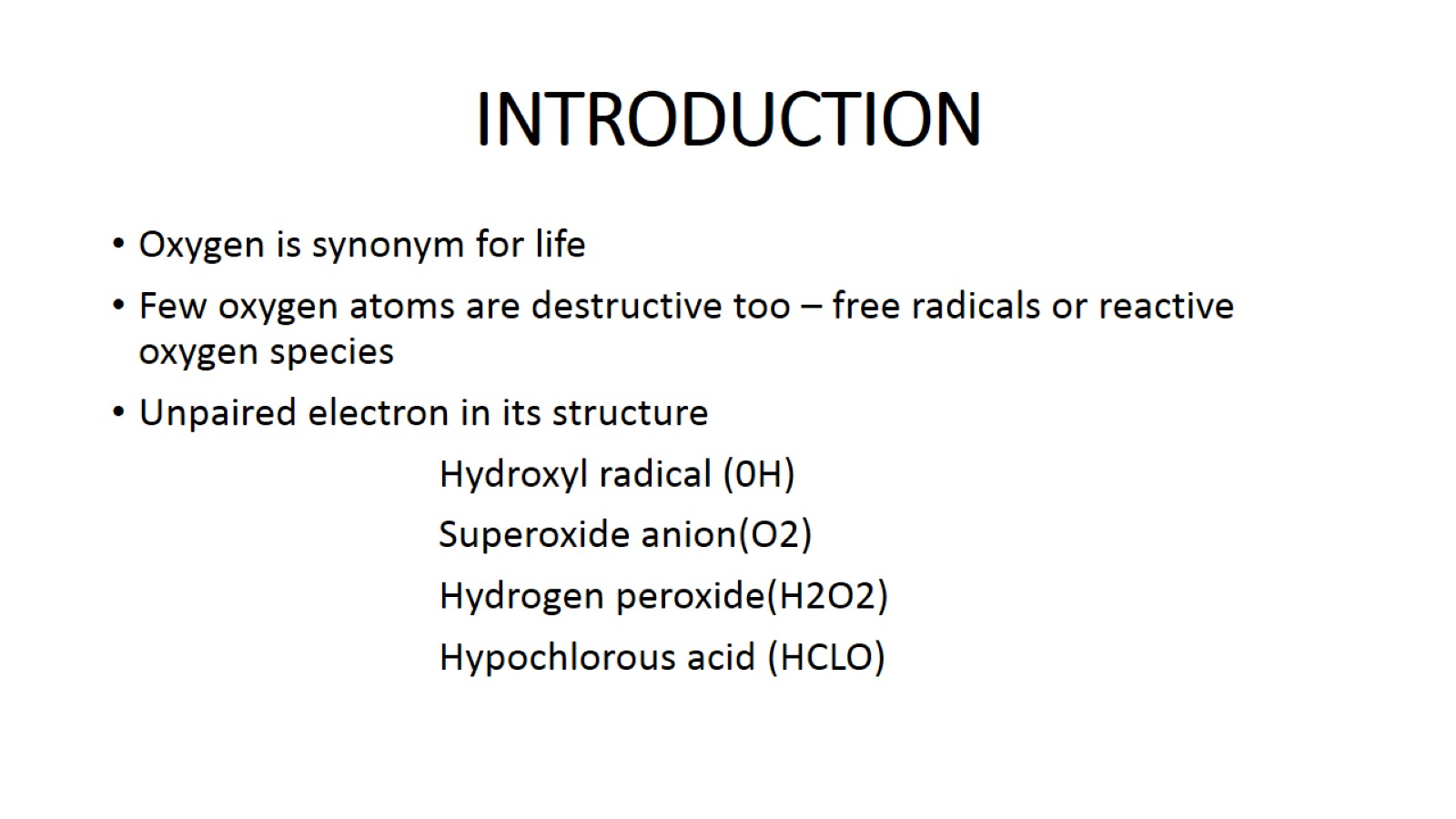 INTRODUCTION
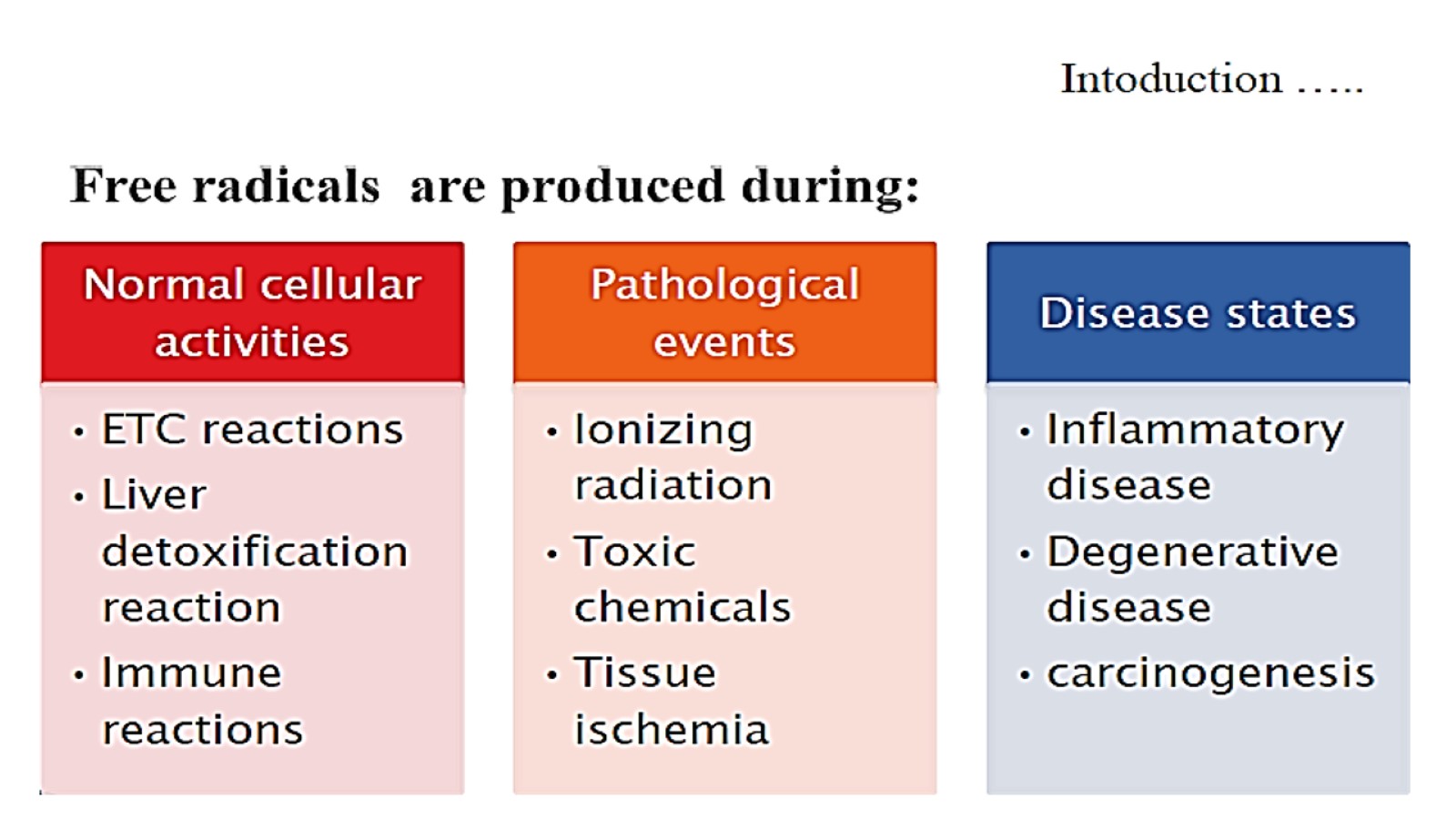 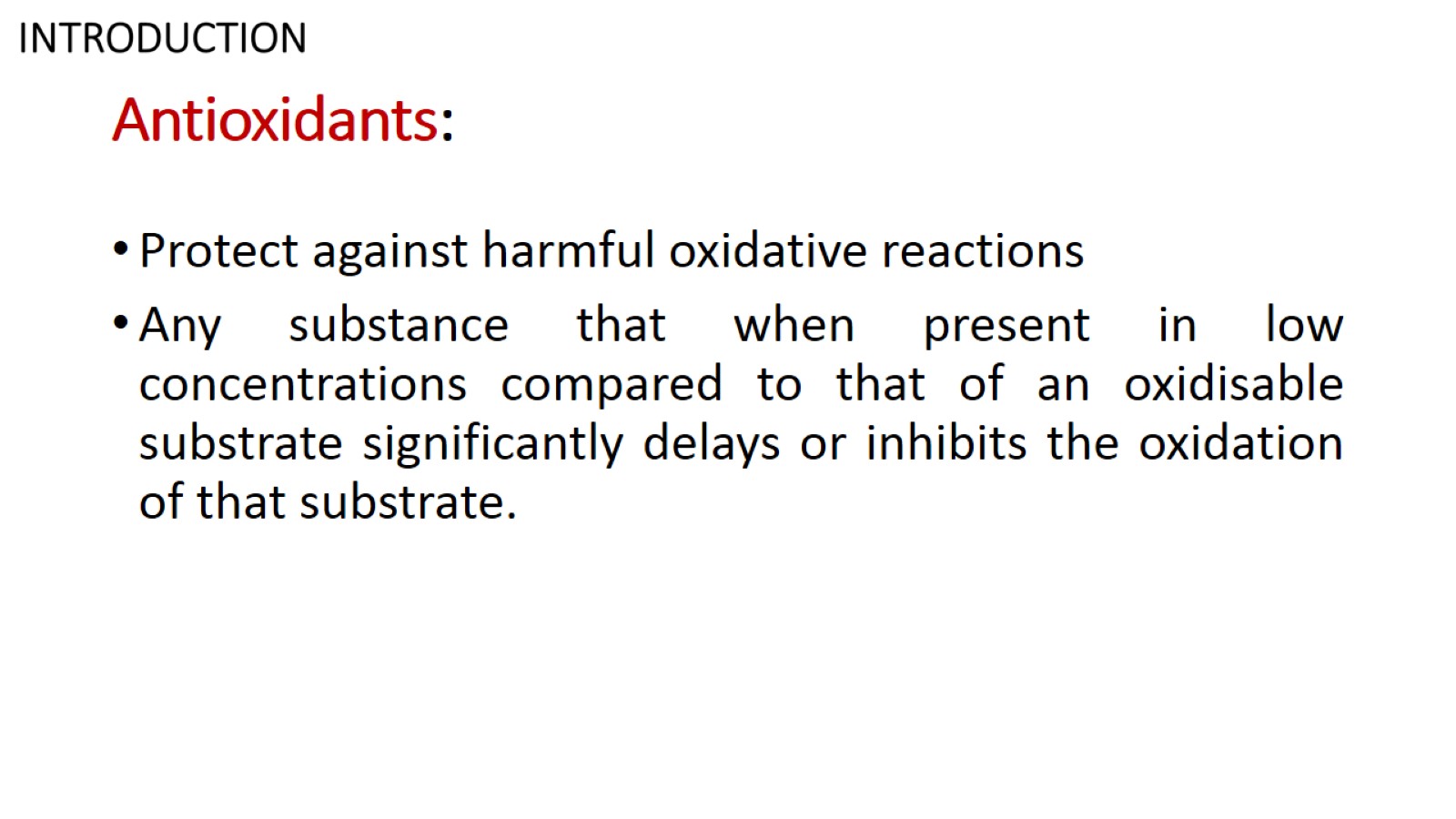 Antioxidants:
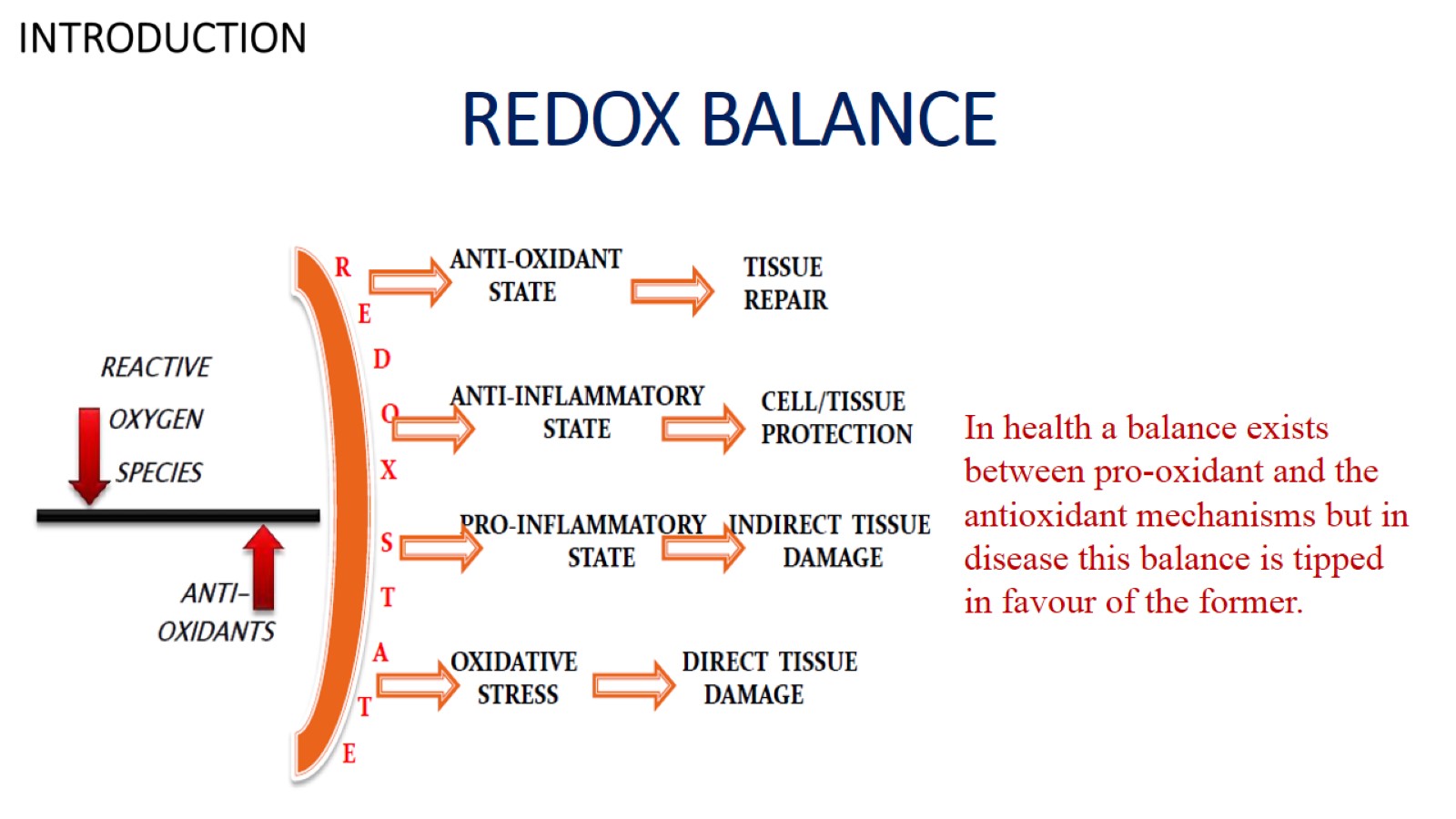 REDOX BALANCE
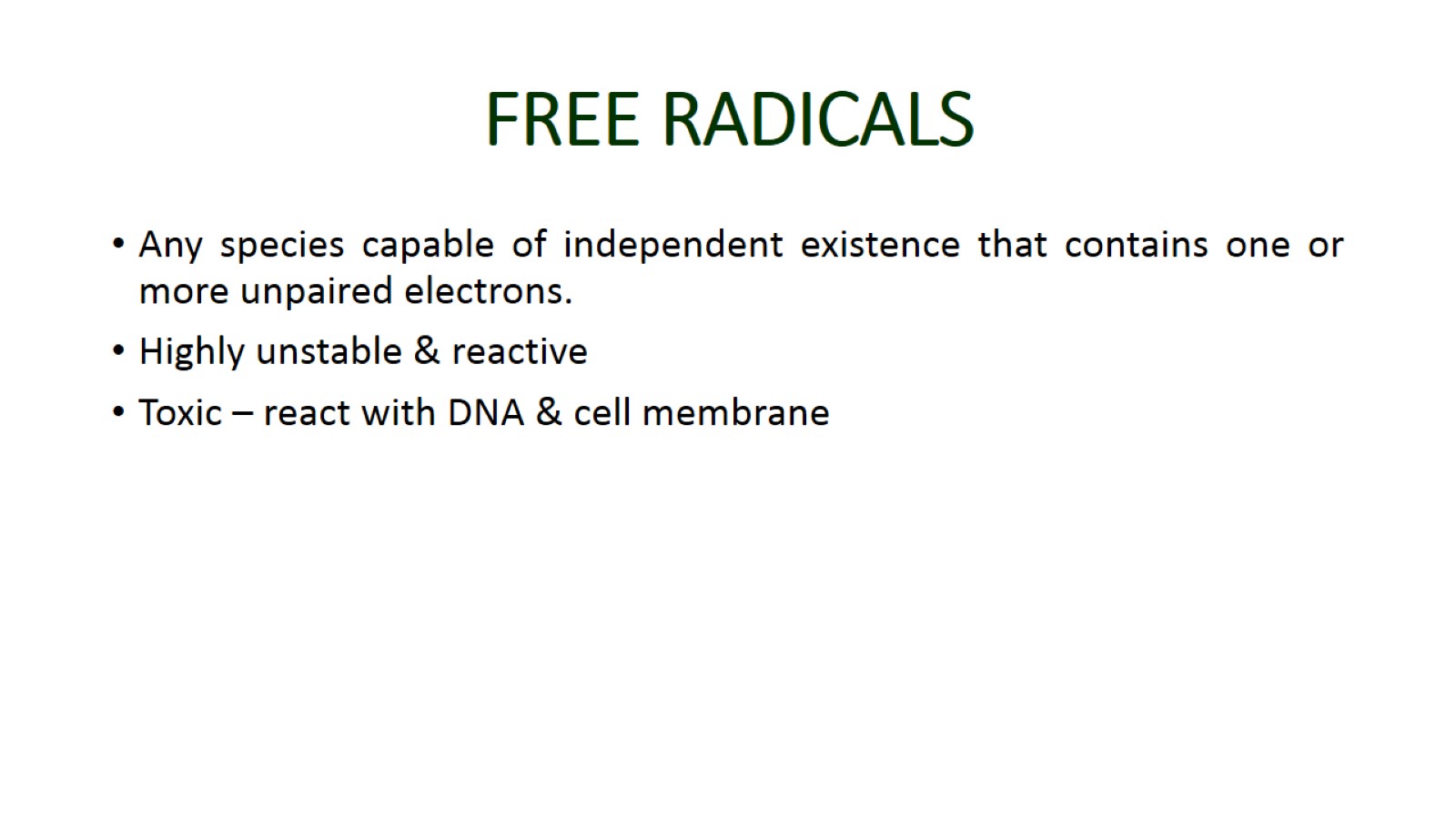 FREE RADICALS
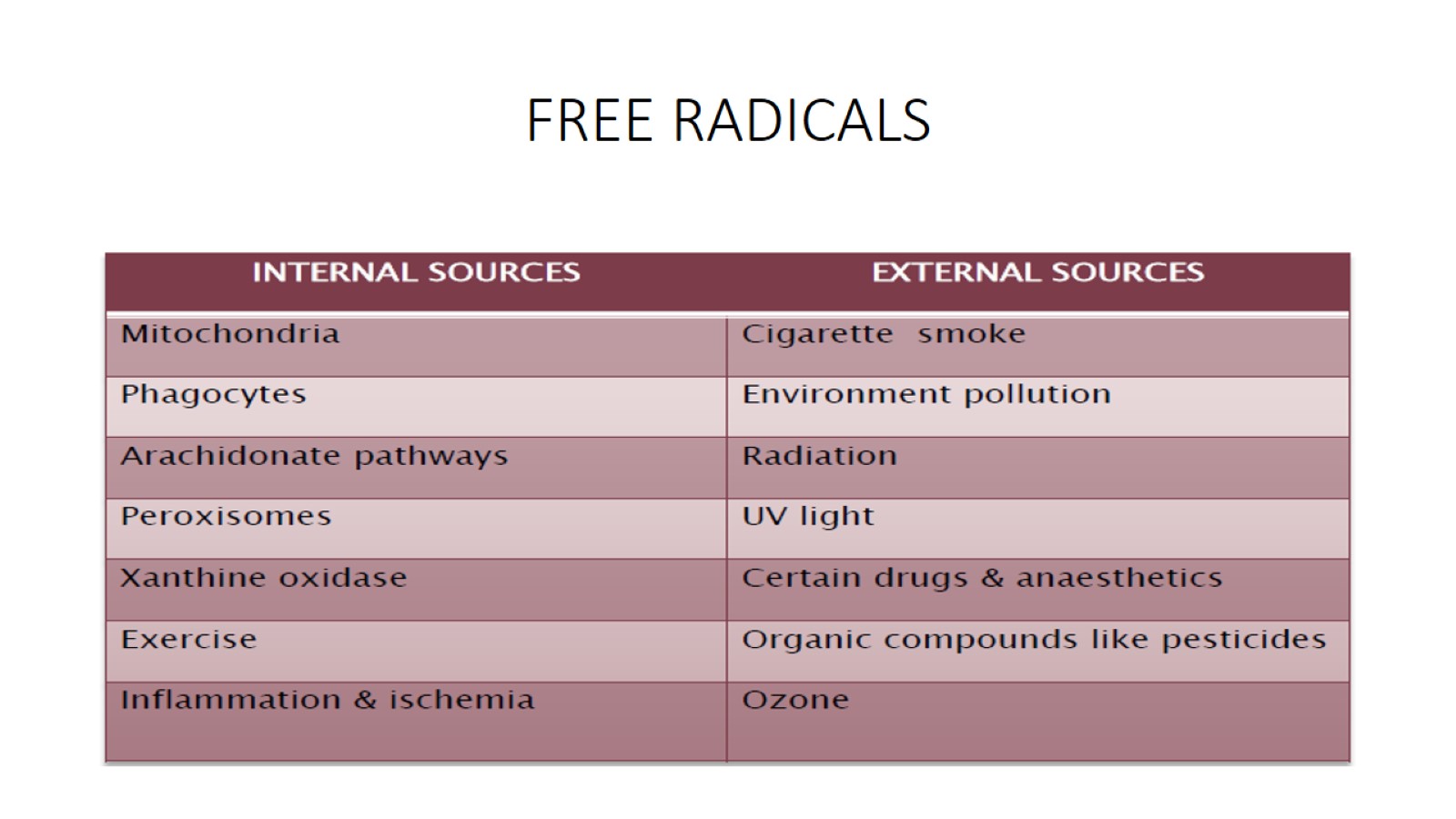 FREE RADICALS
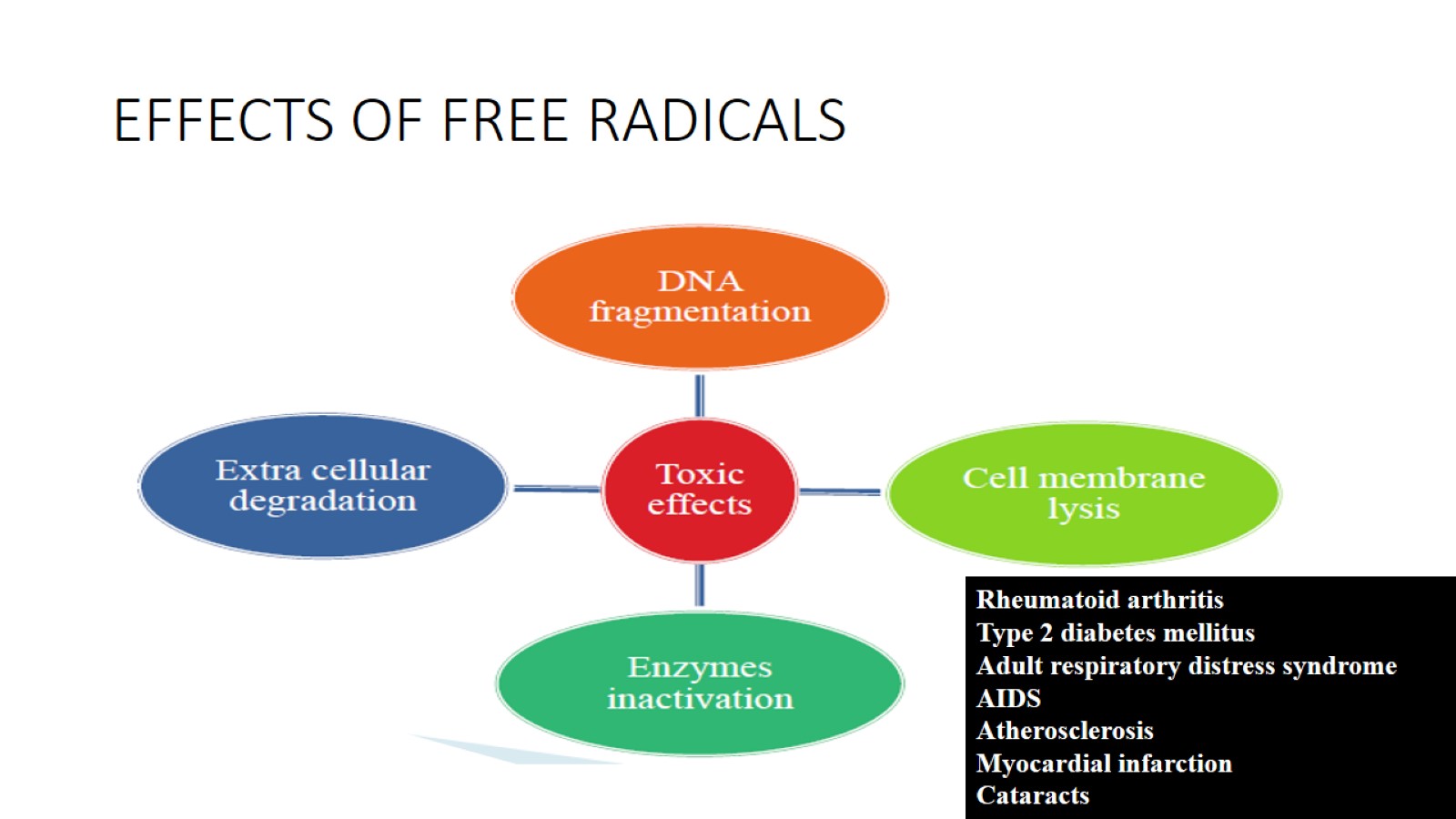 EFFECTS OF FREE RADICALS
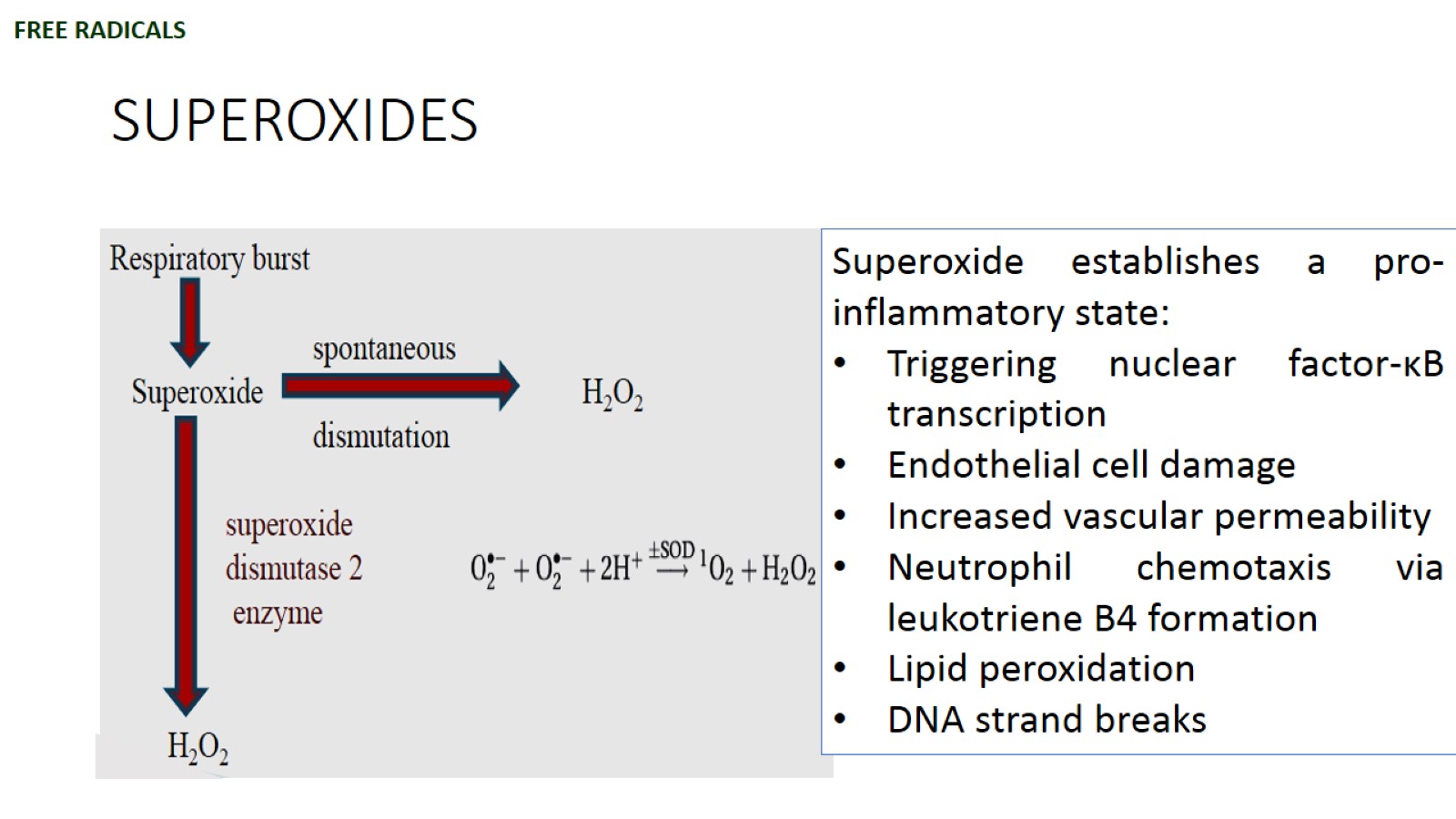 SUPEROXIDES
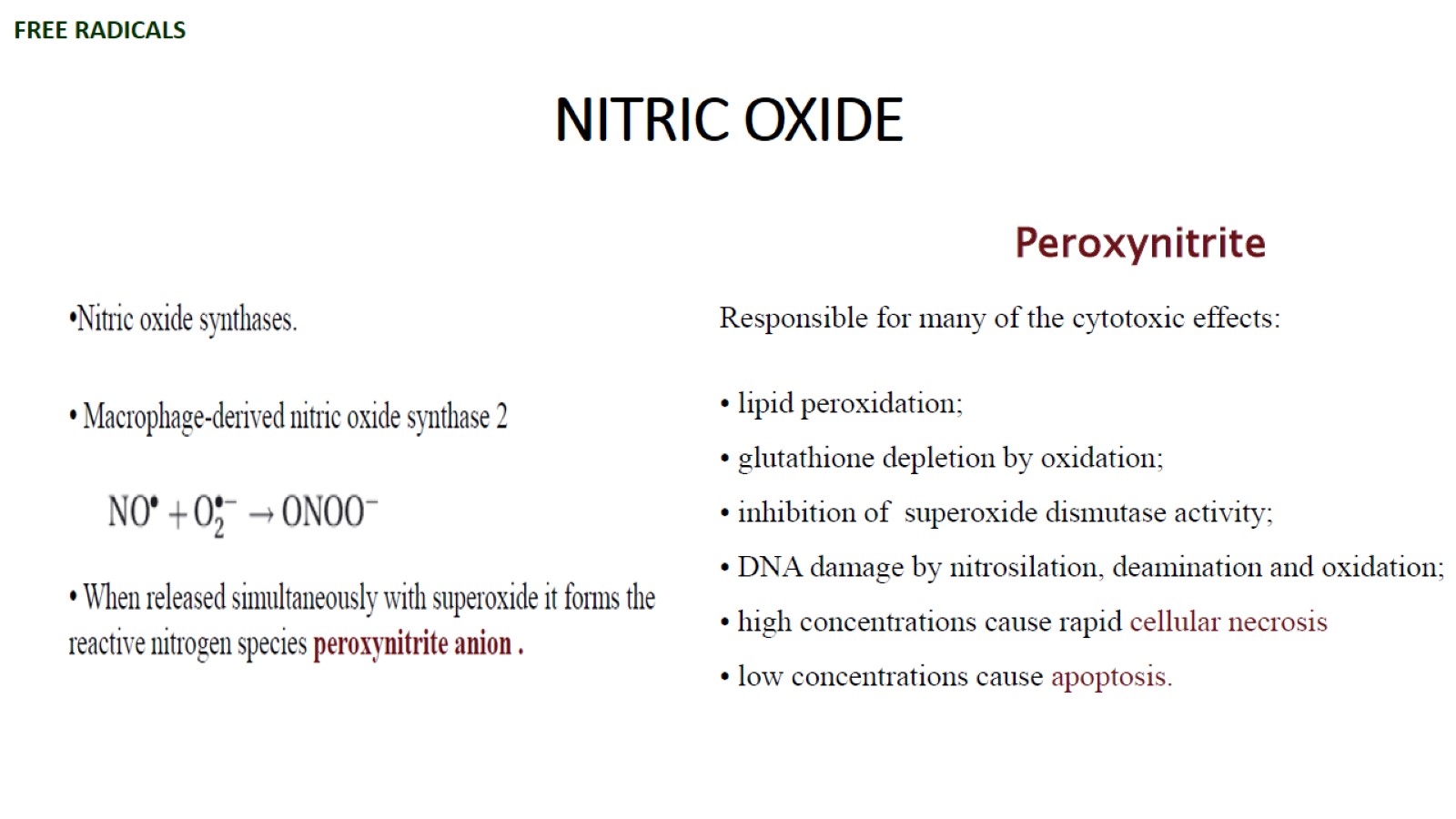 NITRIC OXIDE
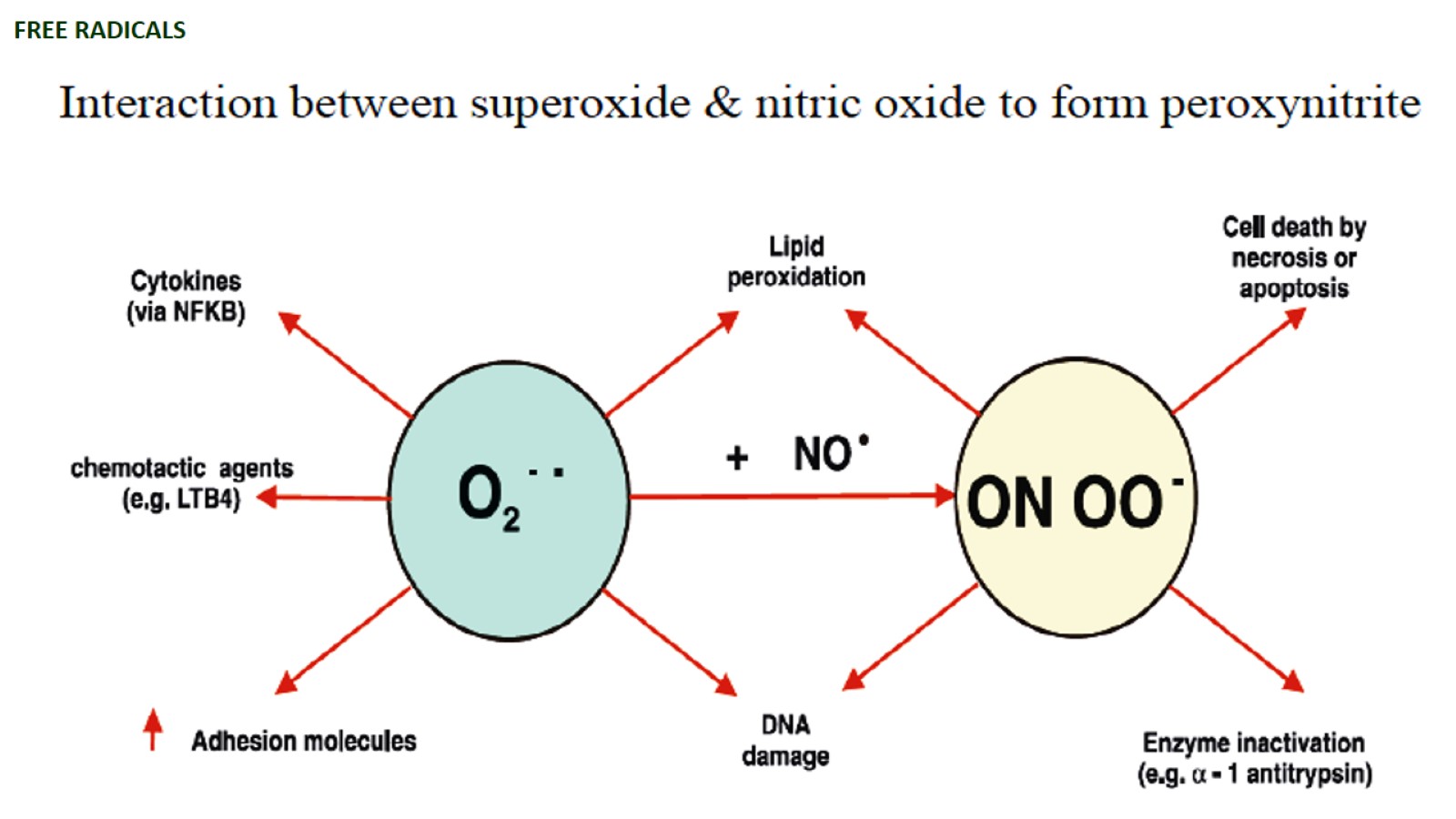 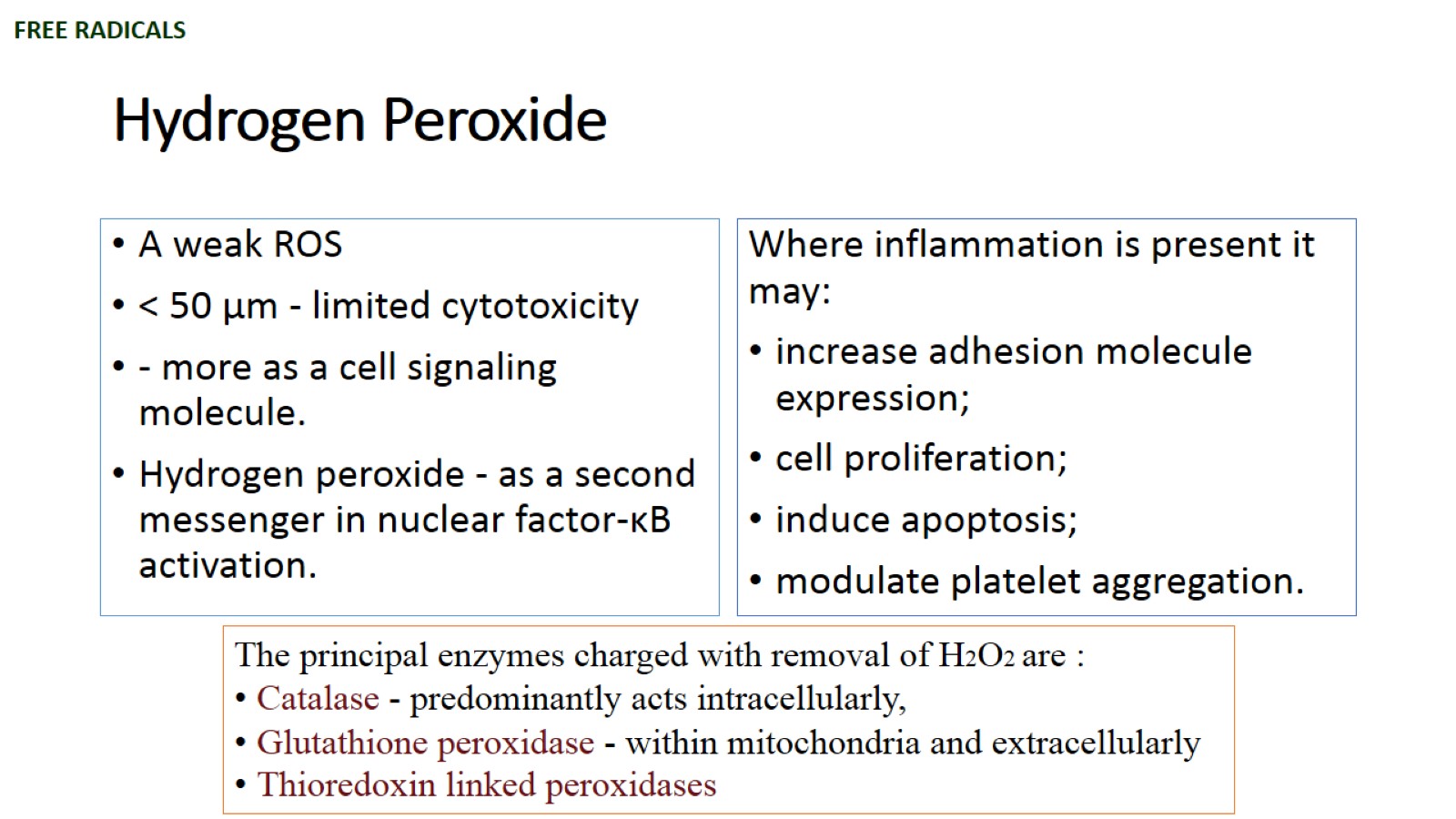 Hydrogen Peroxide
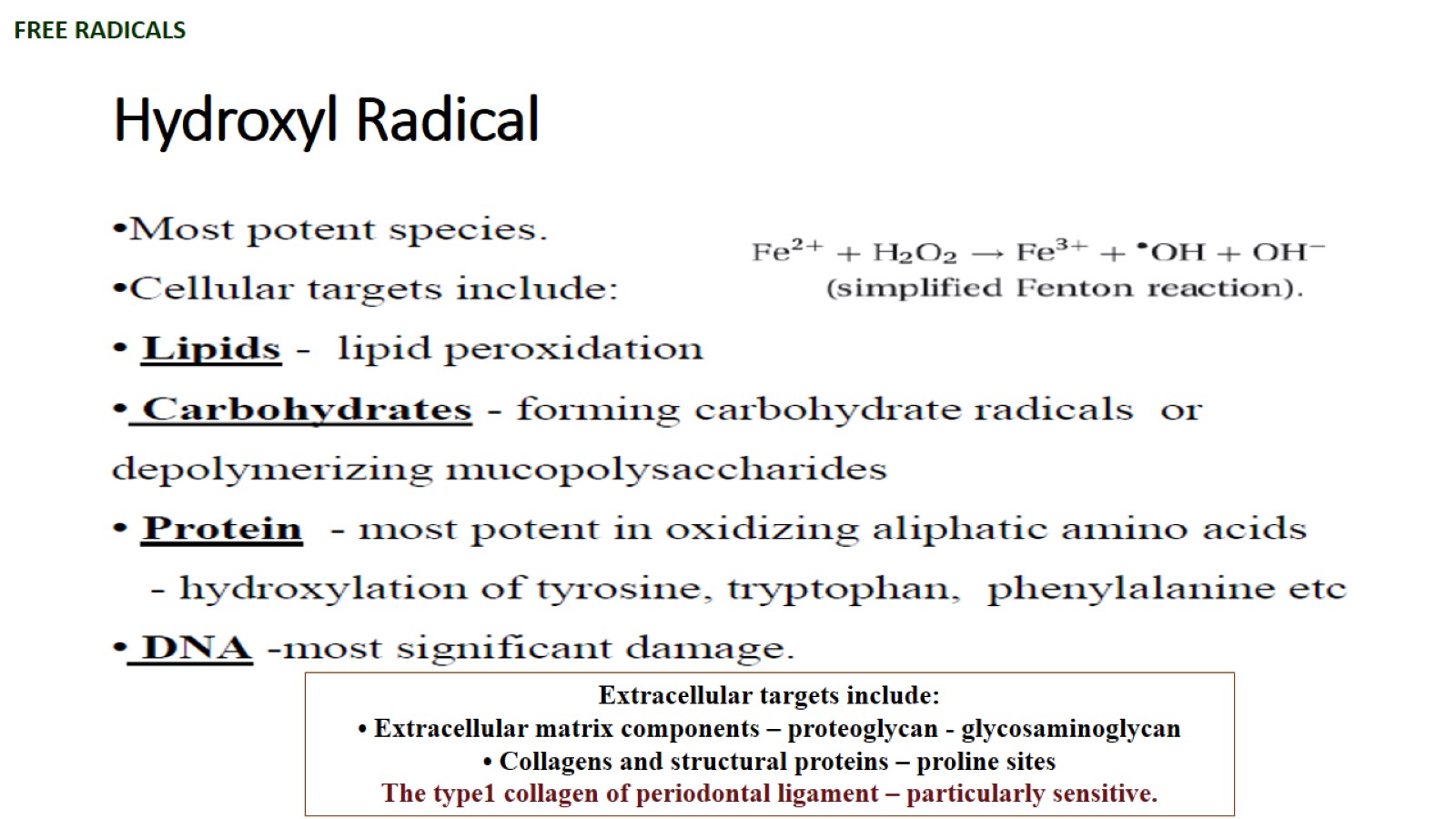 Hydroxyl Radical
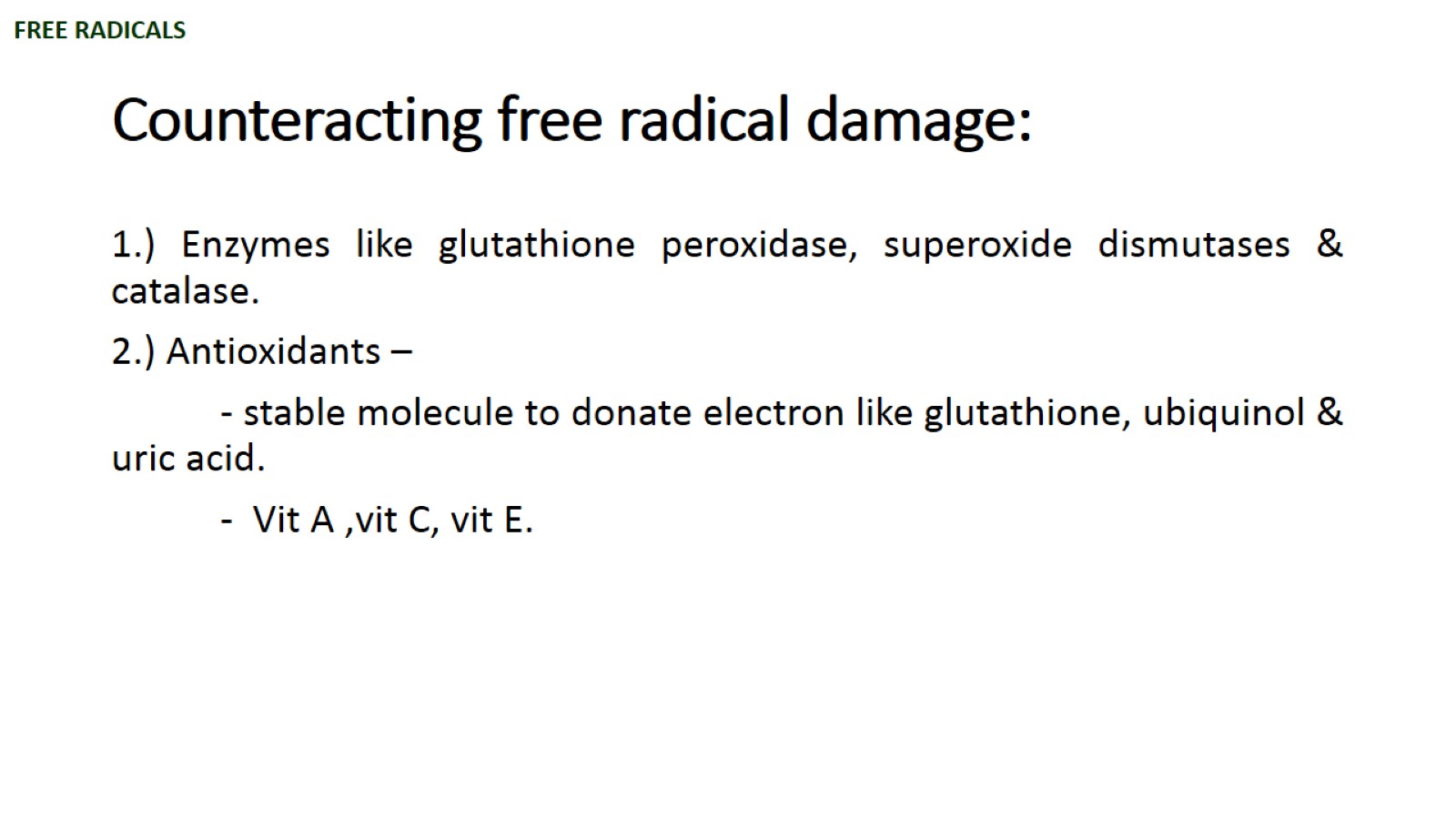 Counteracting free radical damage:
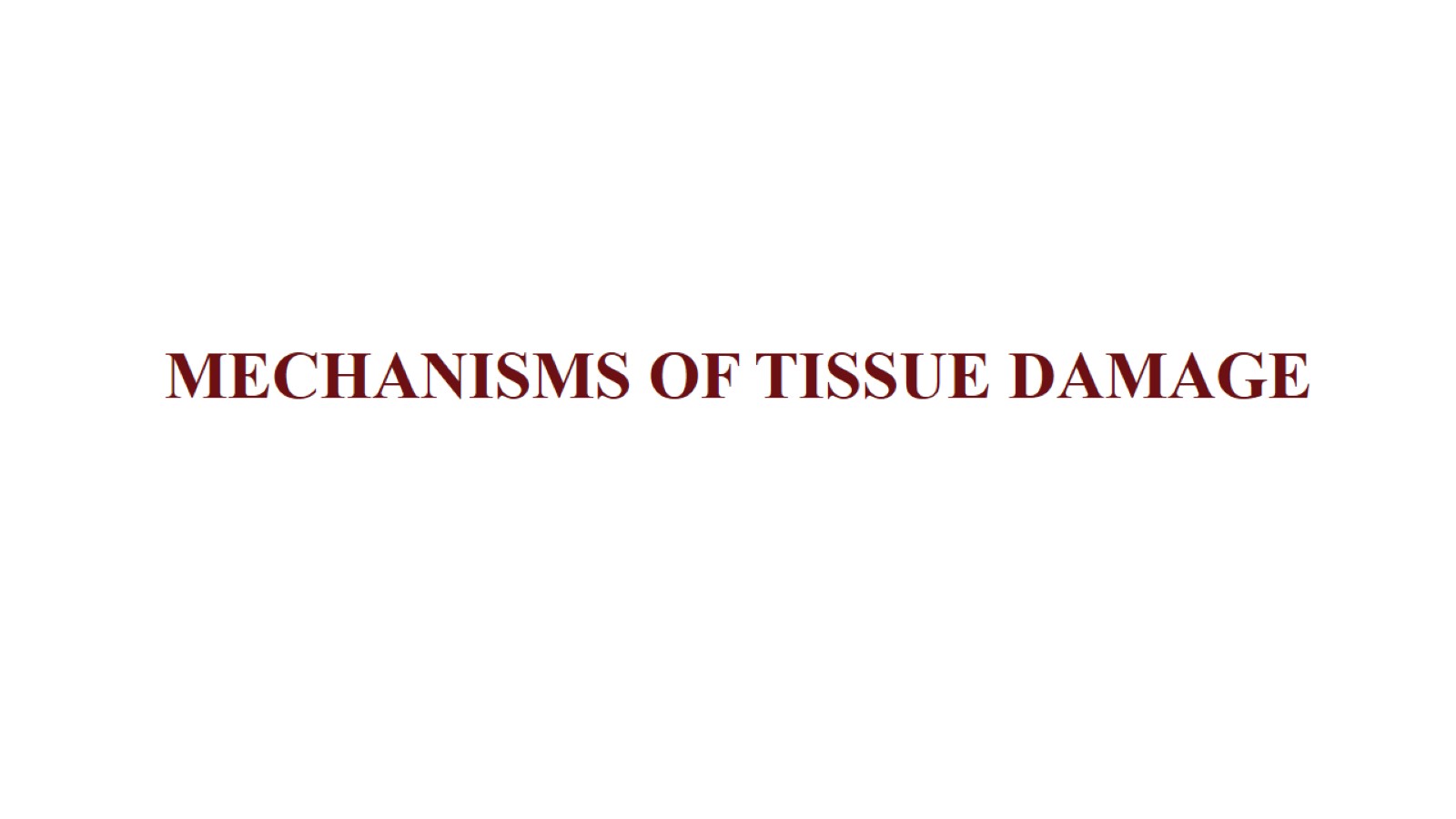 MECHANISMS OF TISSUE DAMAGE
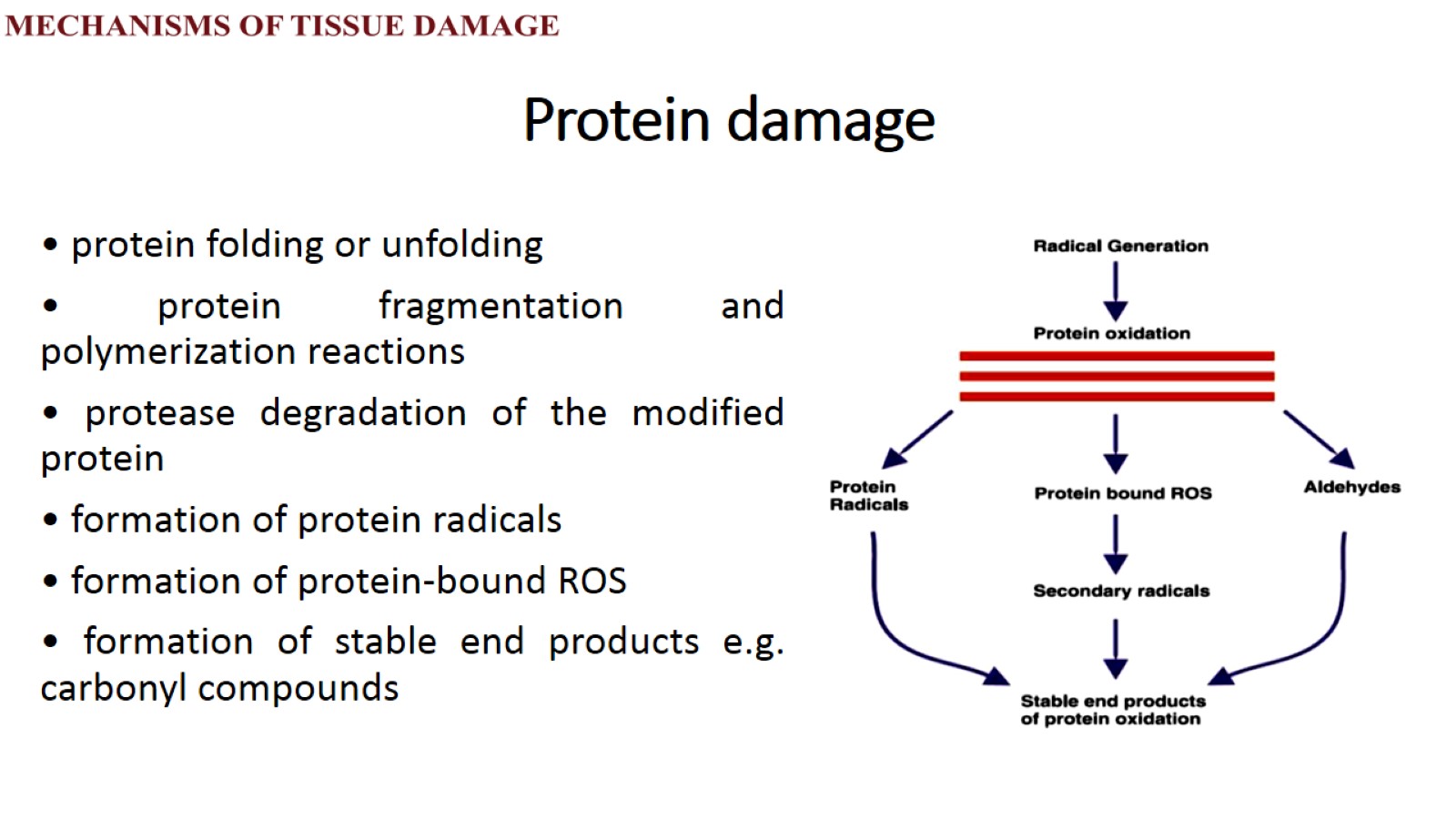 Protein damage
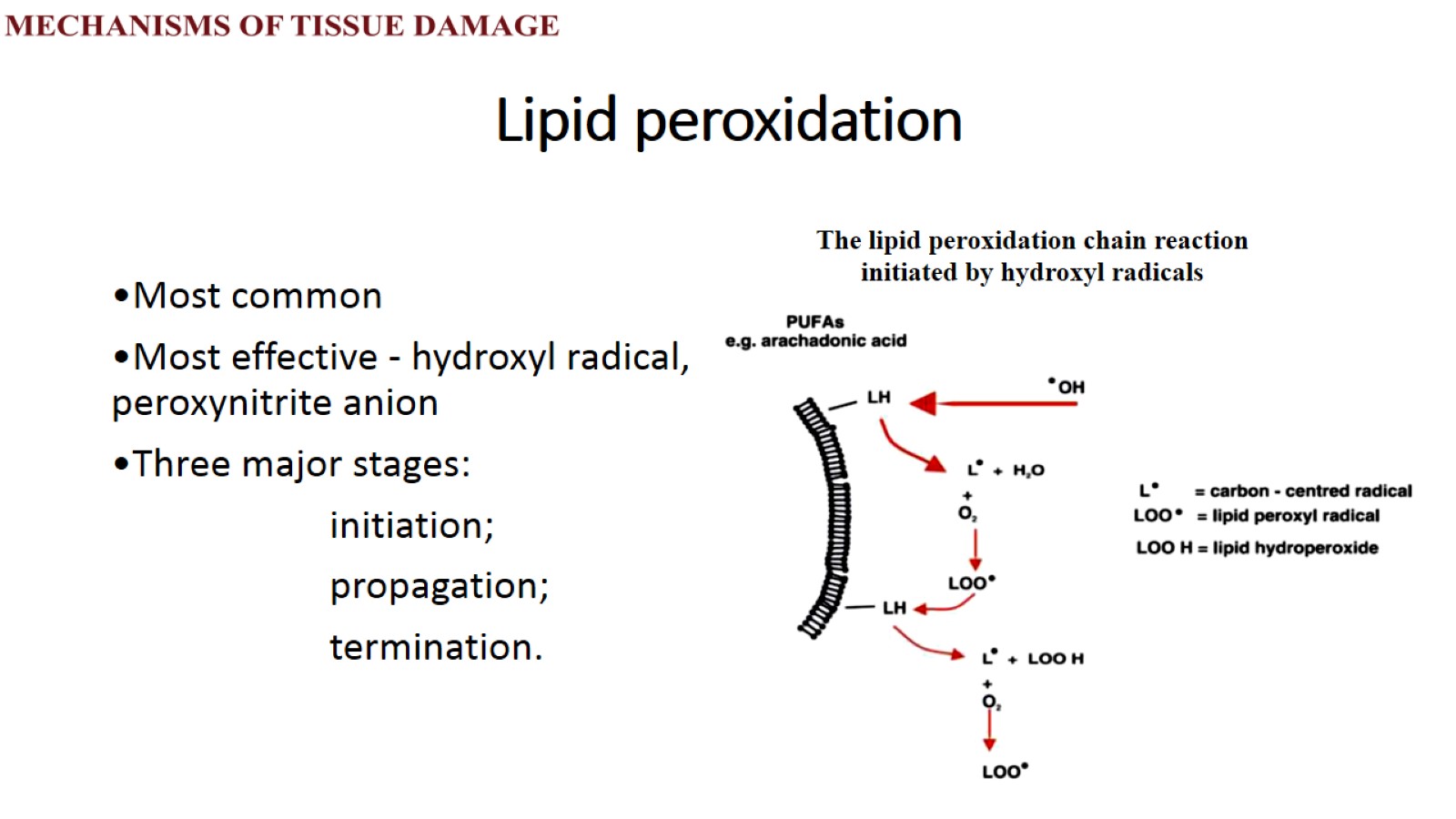 Lipid peroxidation
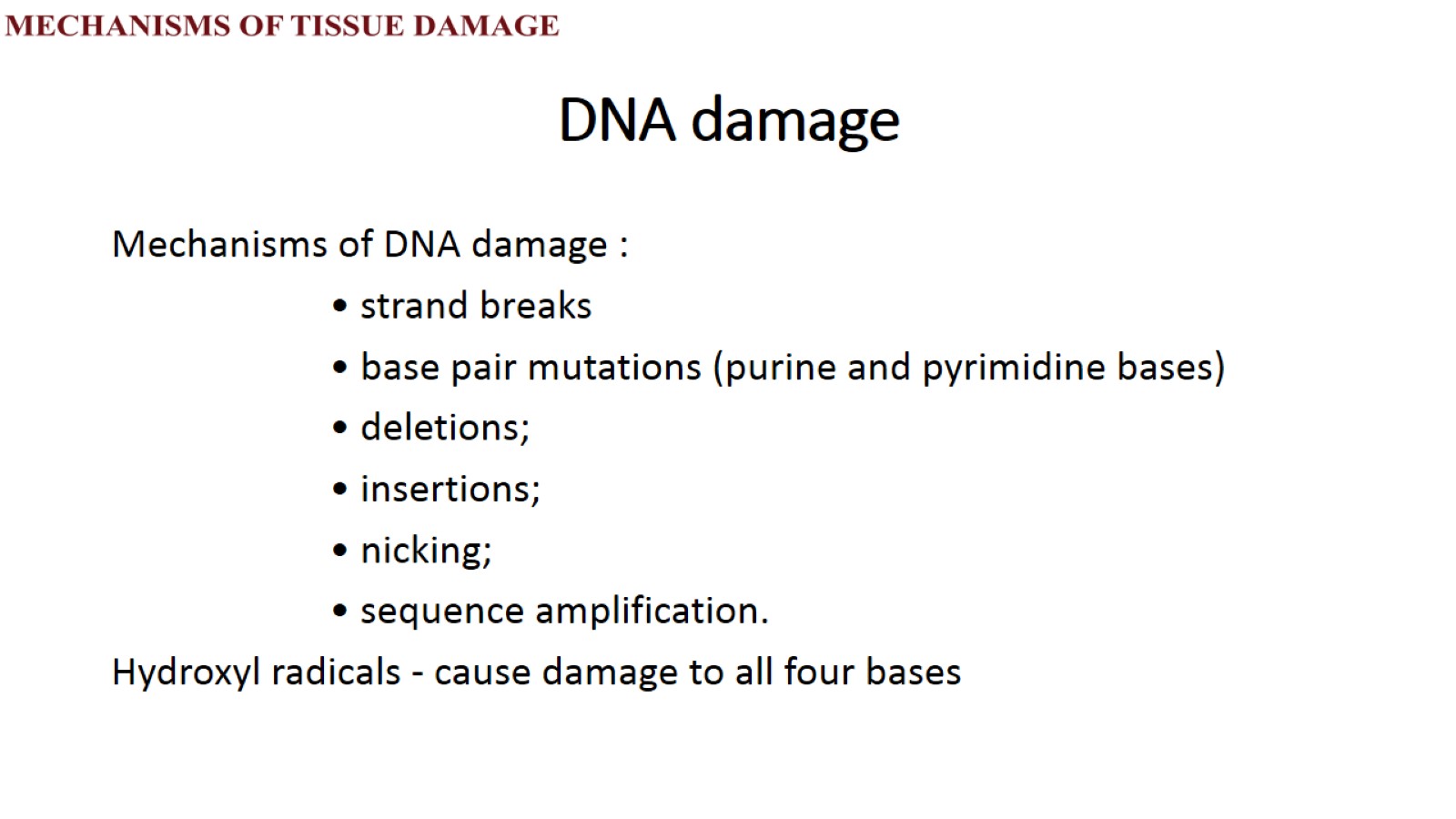 DNA damage
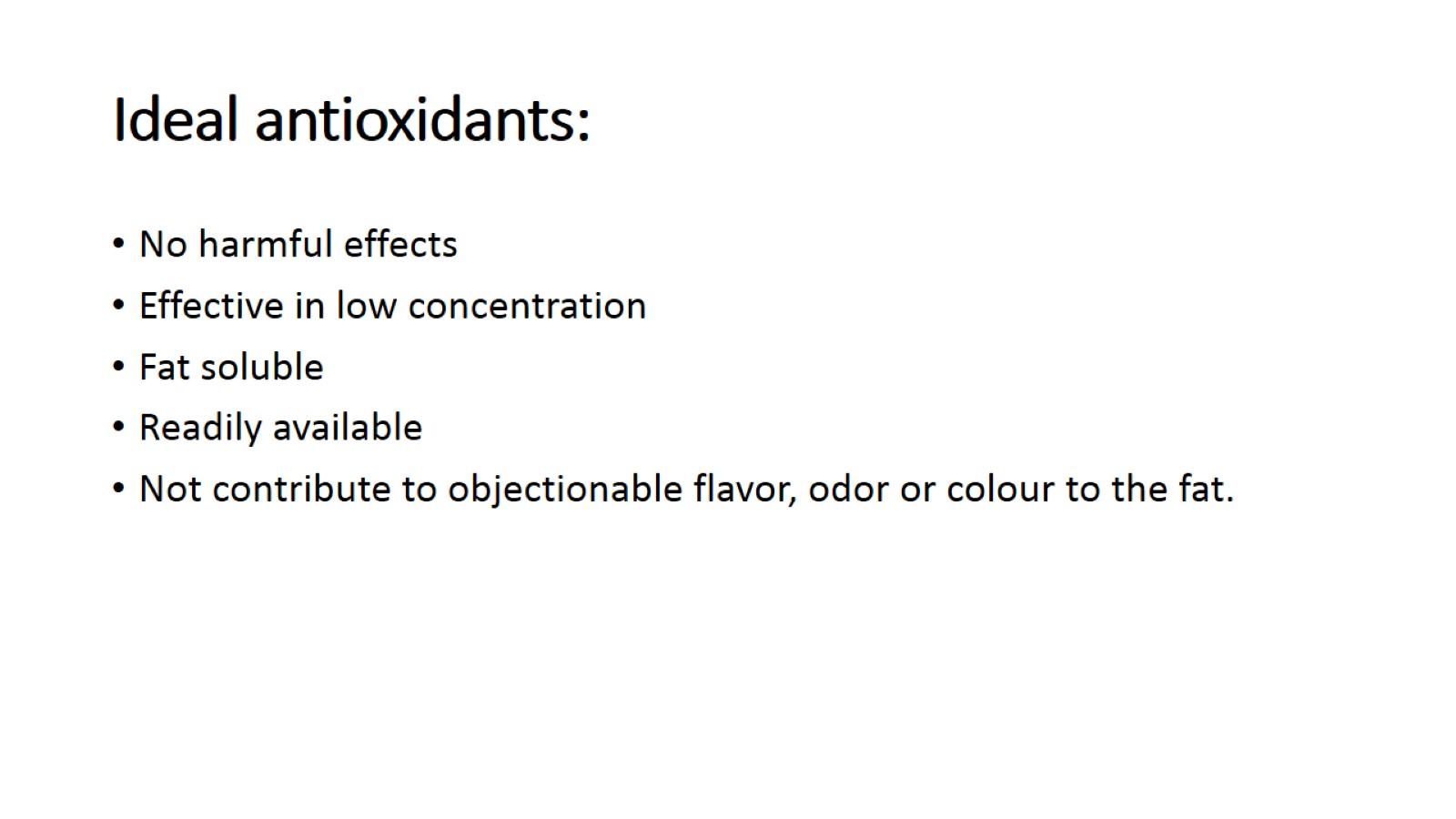 Ideal antioxidants:
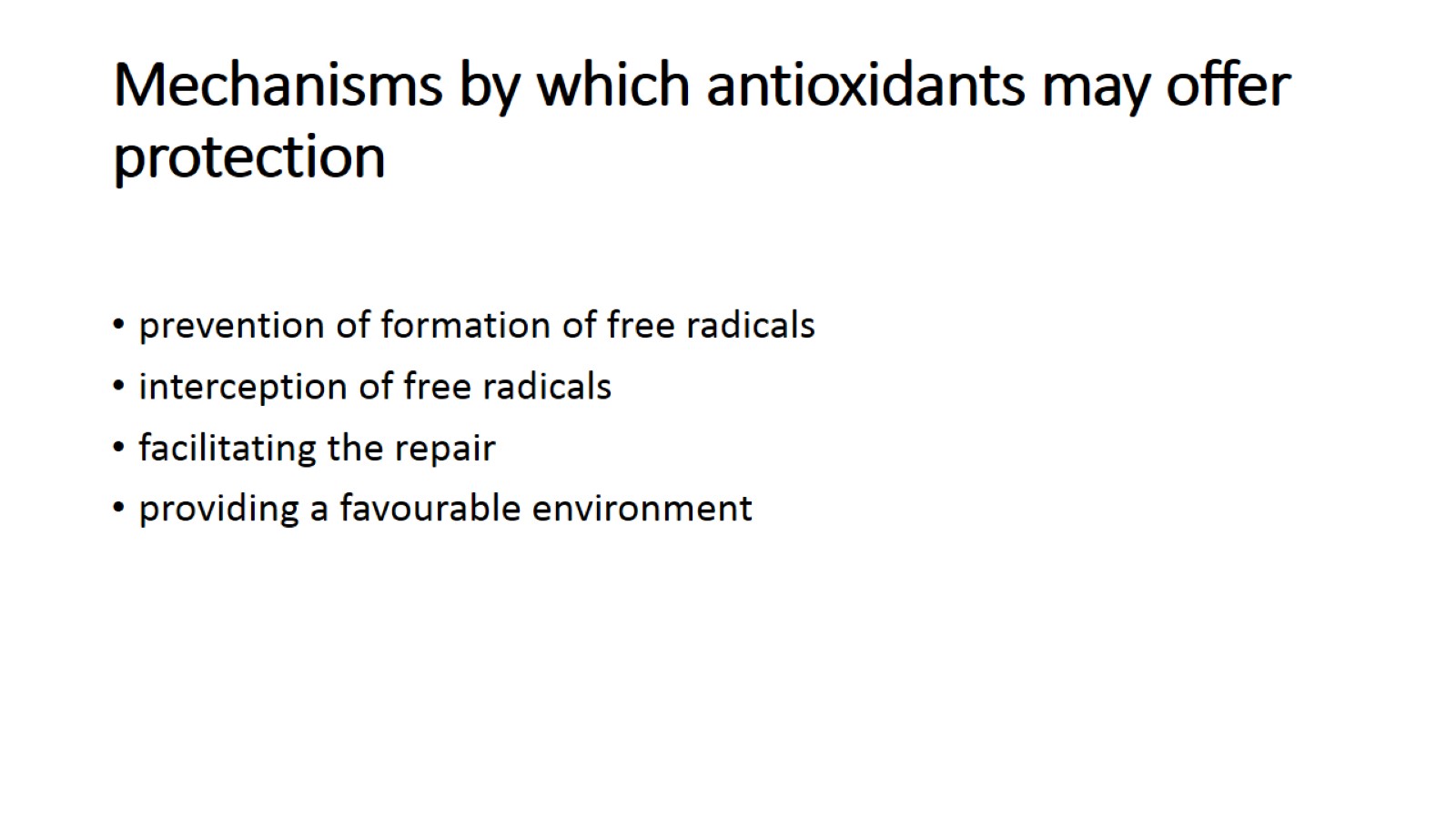 Mechanisms by which antioxidants may offer protection
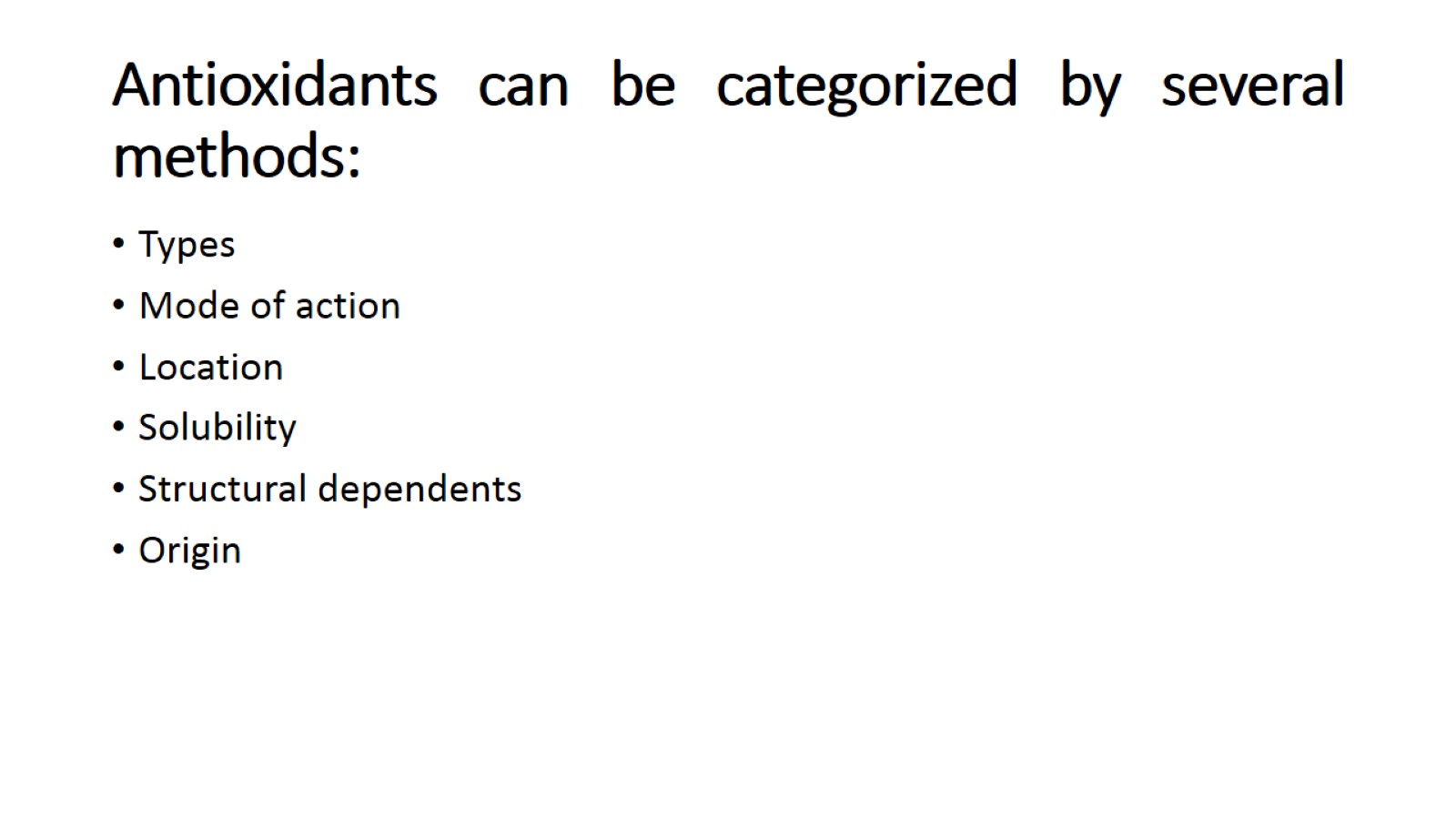 Antioxidants can be categorized by several methods:
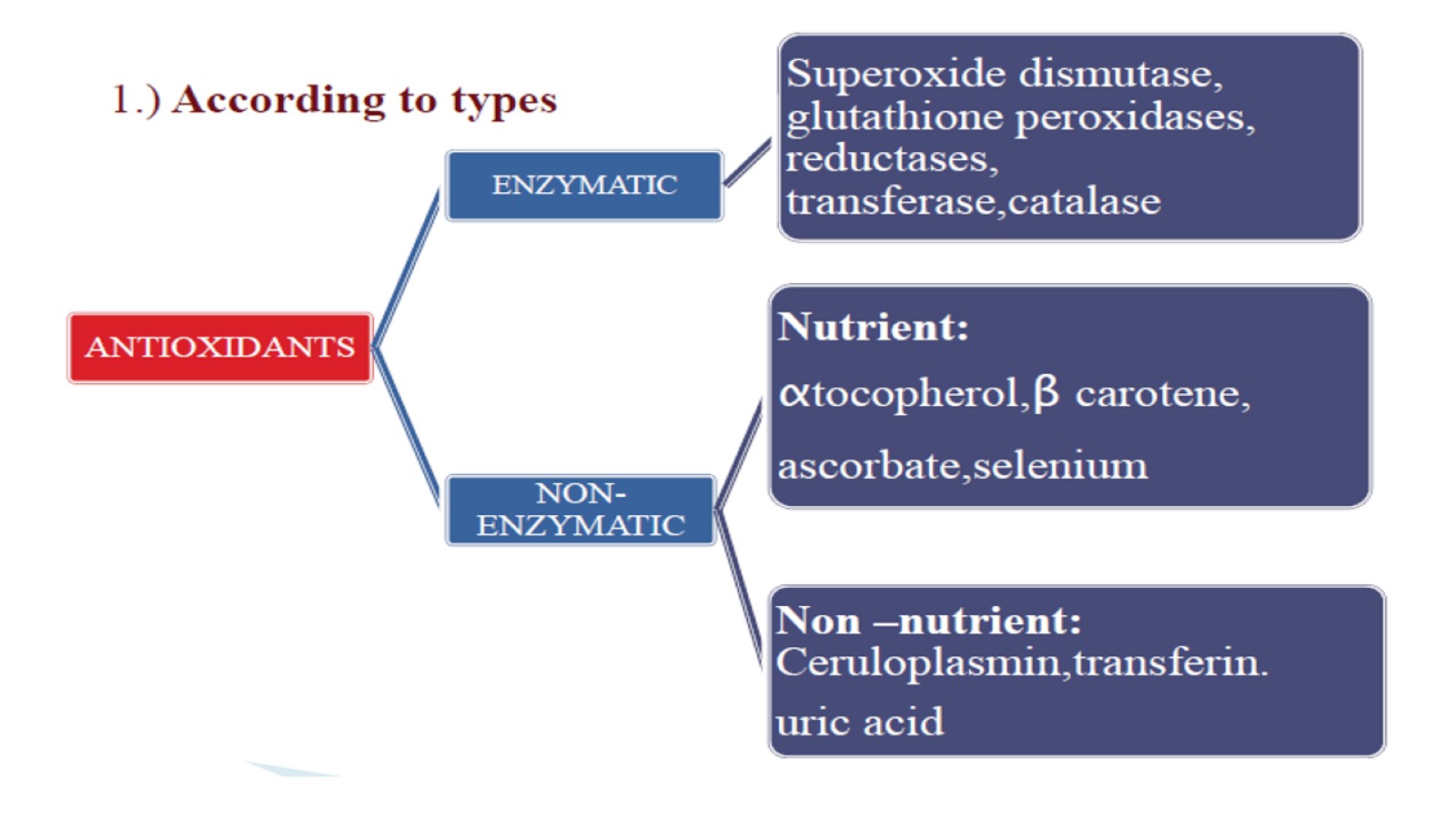 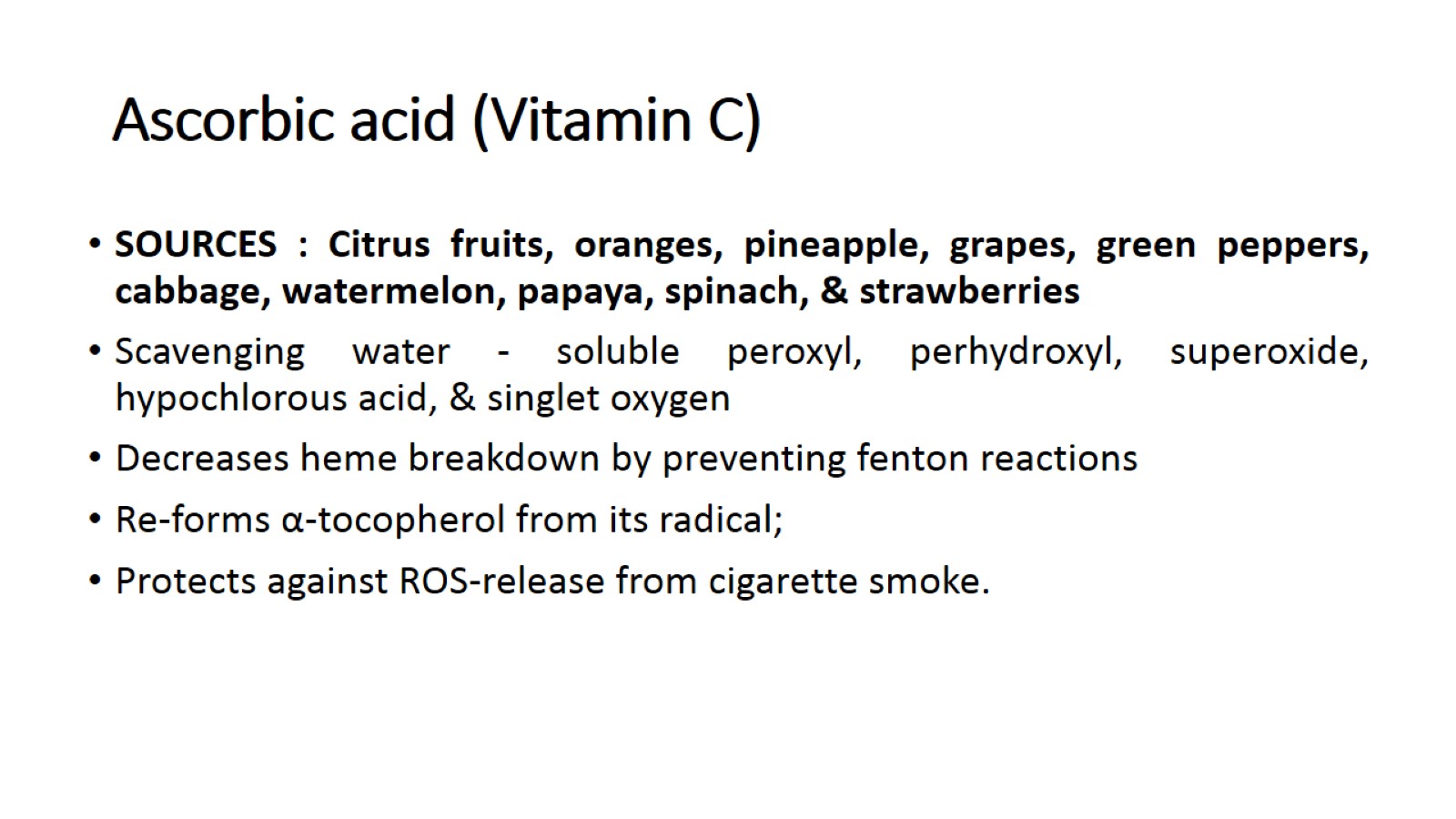 Ascorbic acid (Vitamin C)
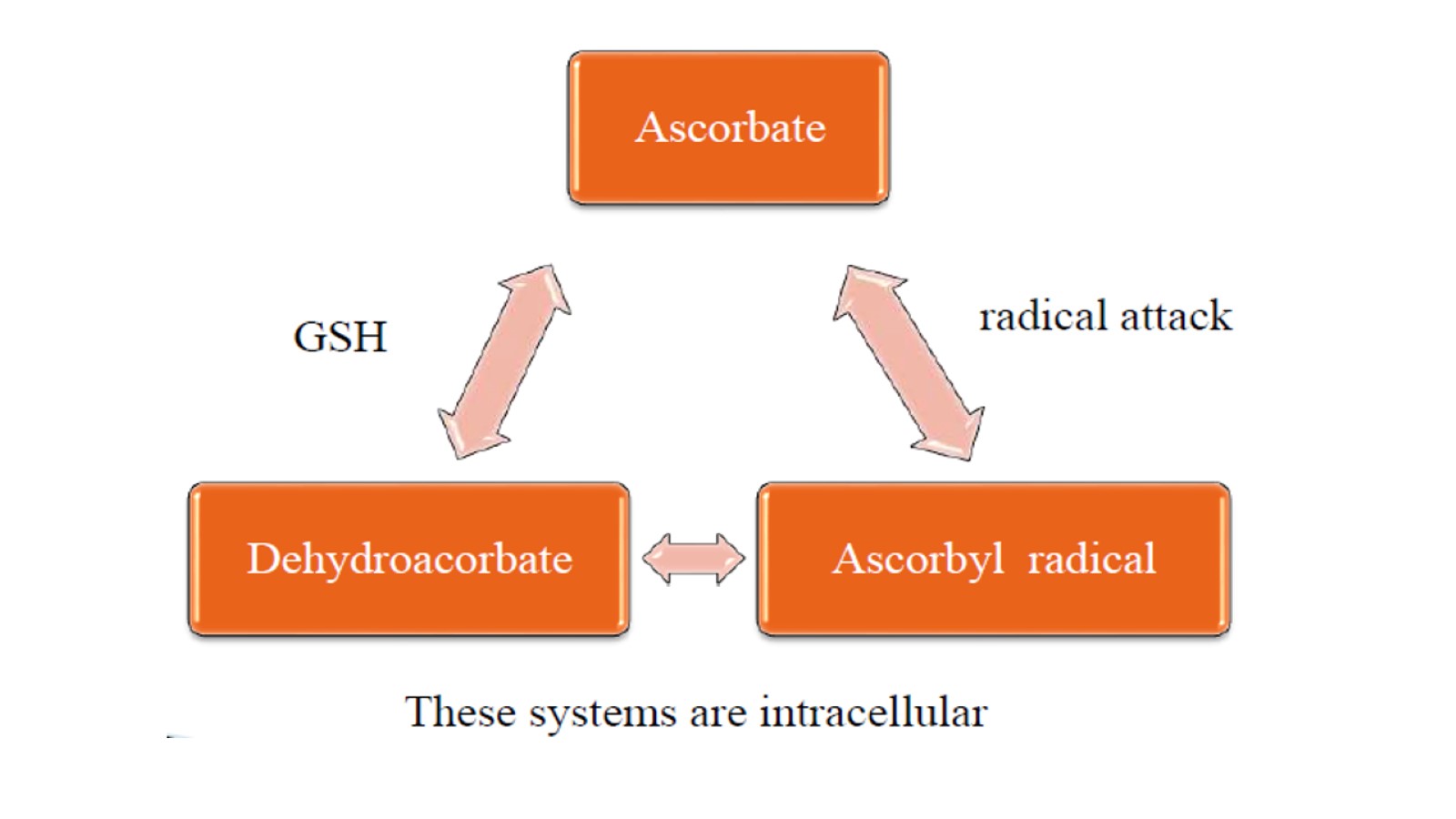 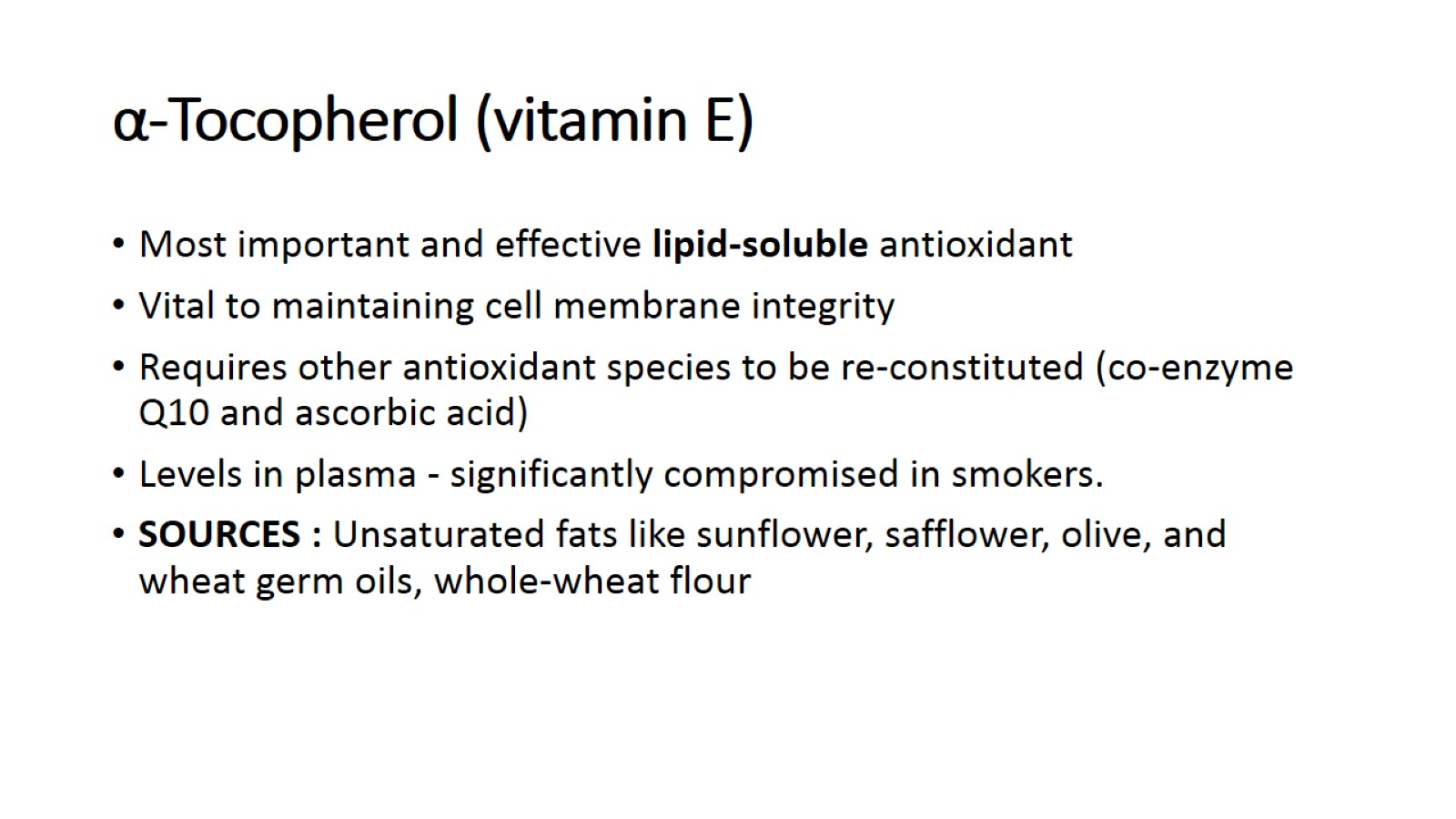 α-Tocopherol (vitamin E)
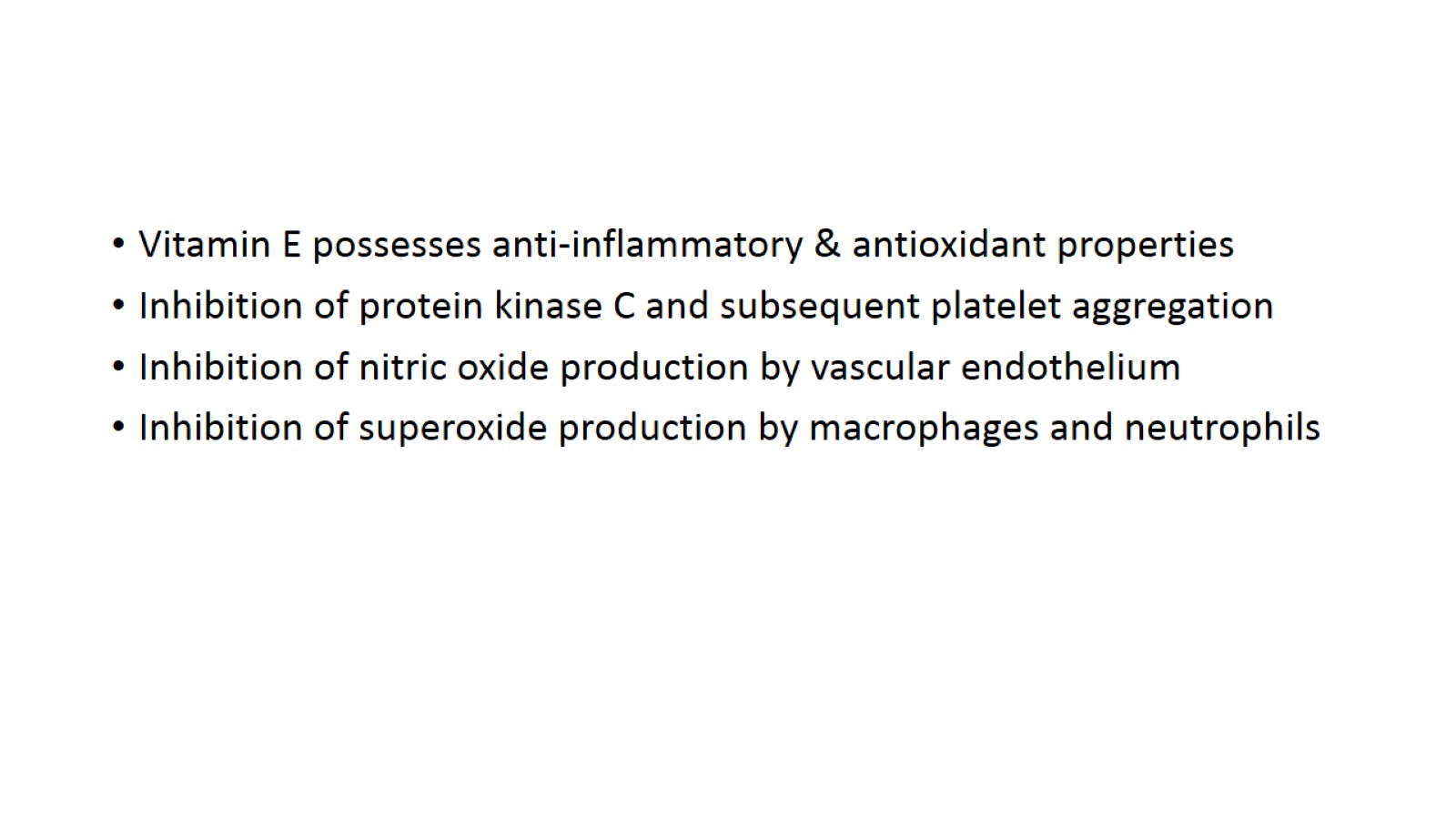 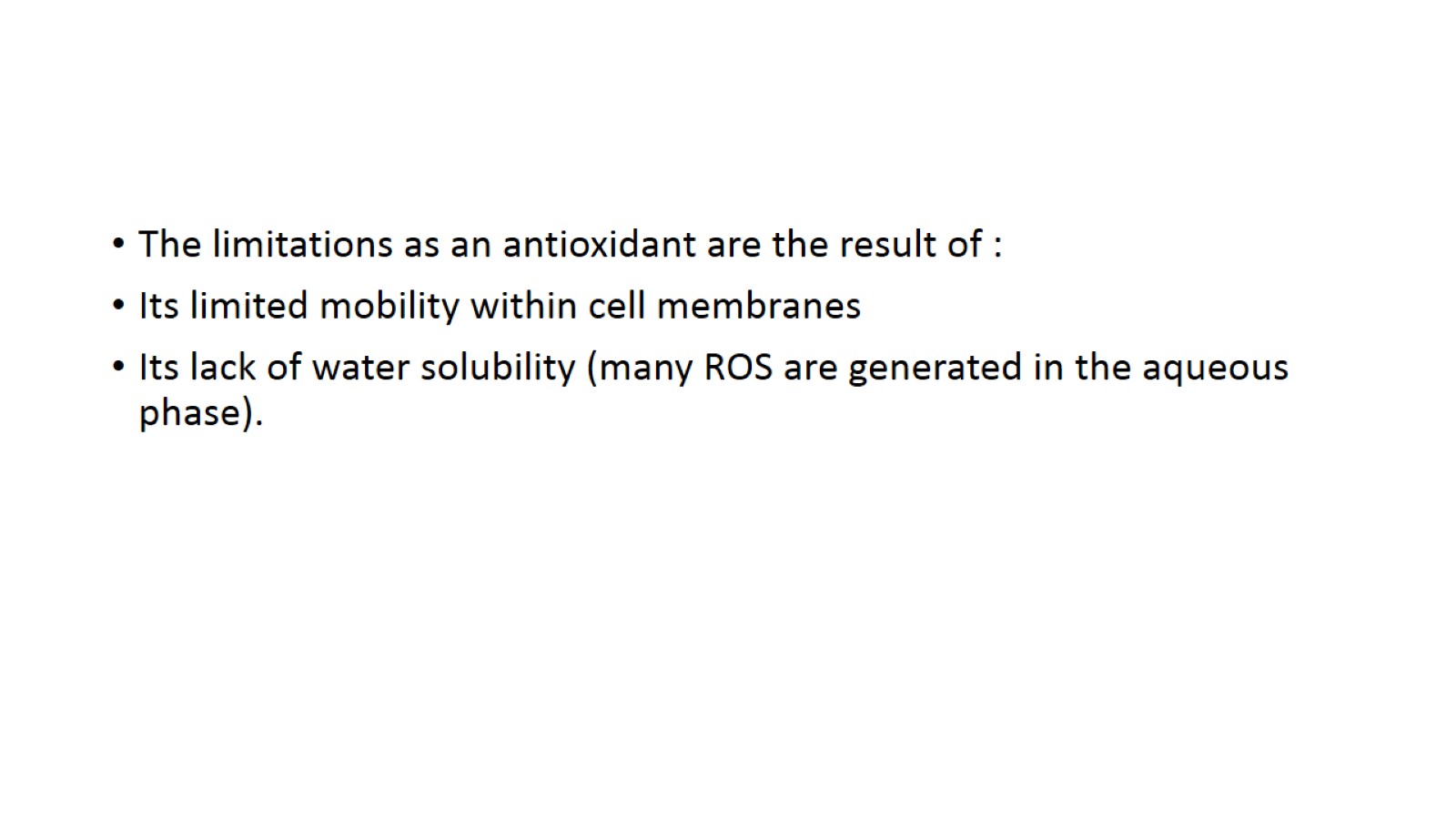 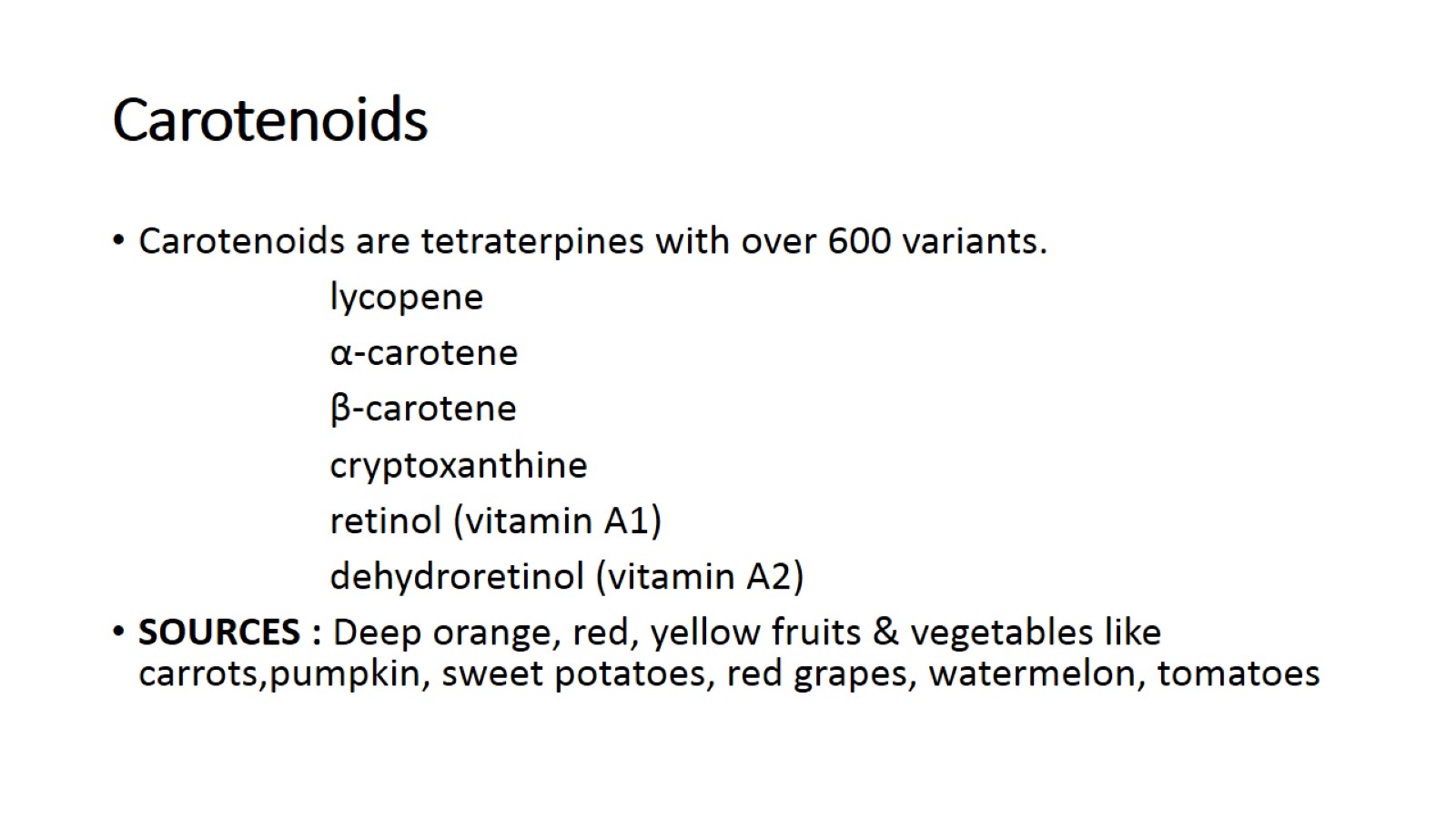 Carotenoids
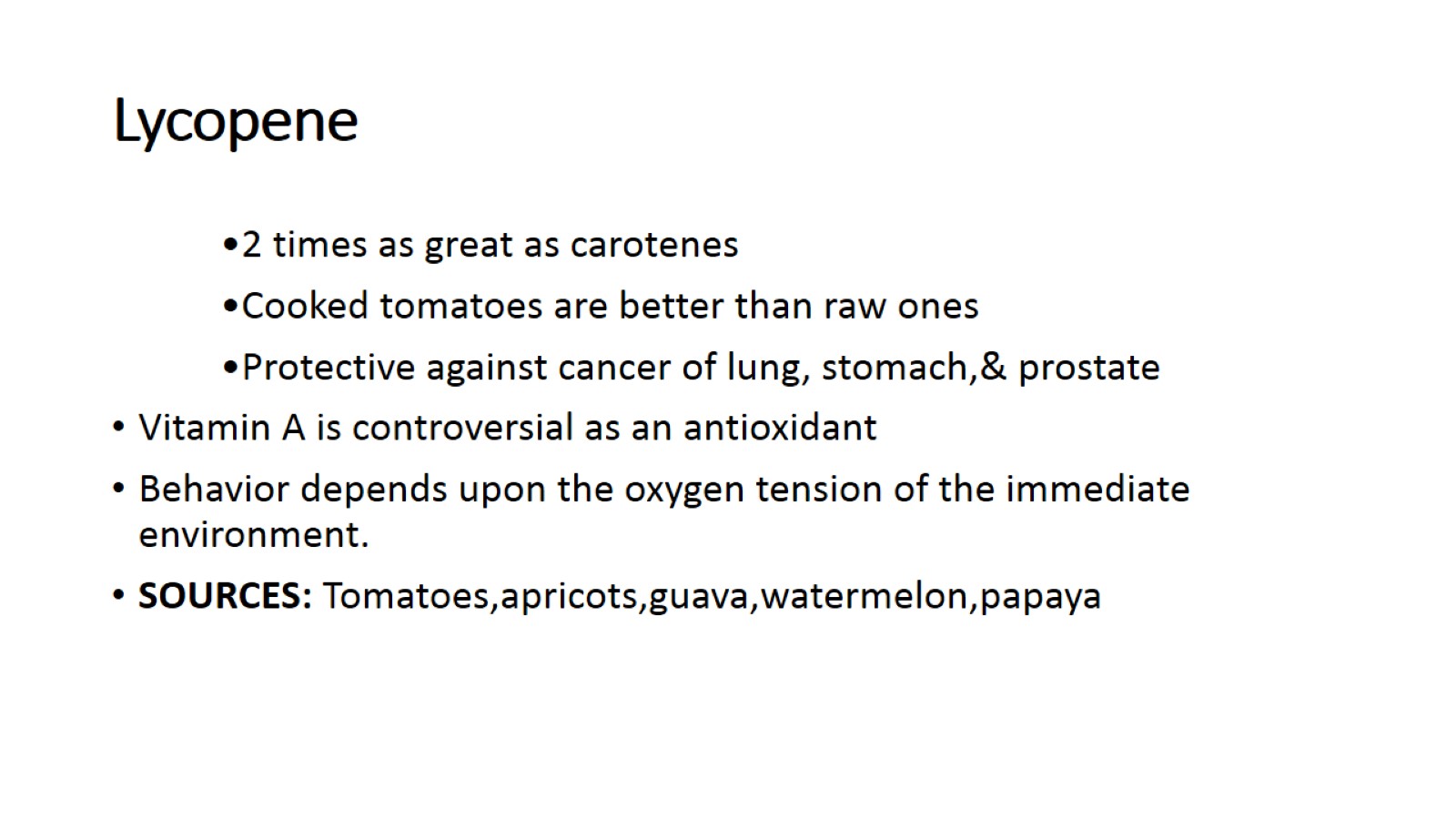 Lycopene
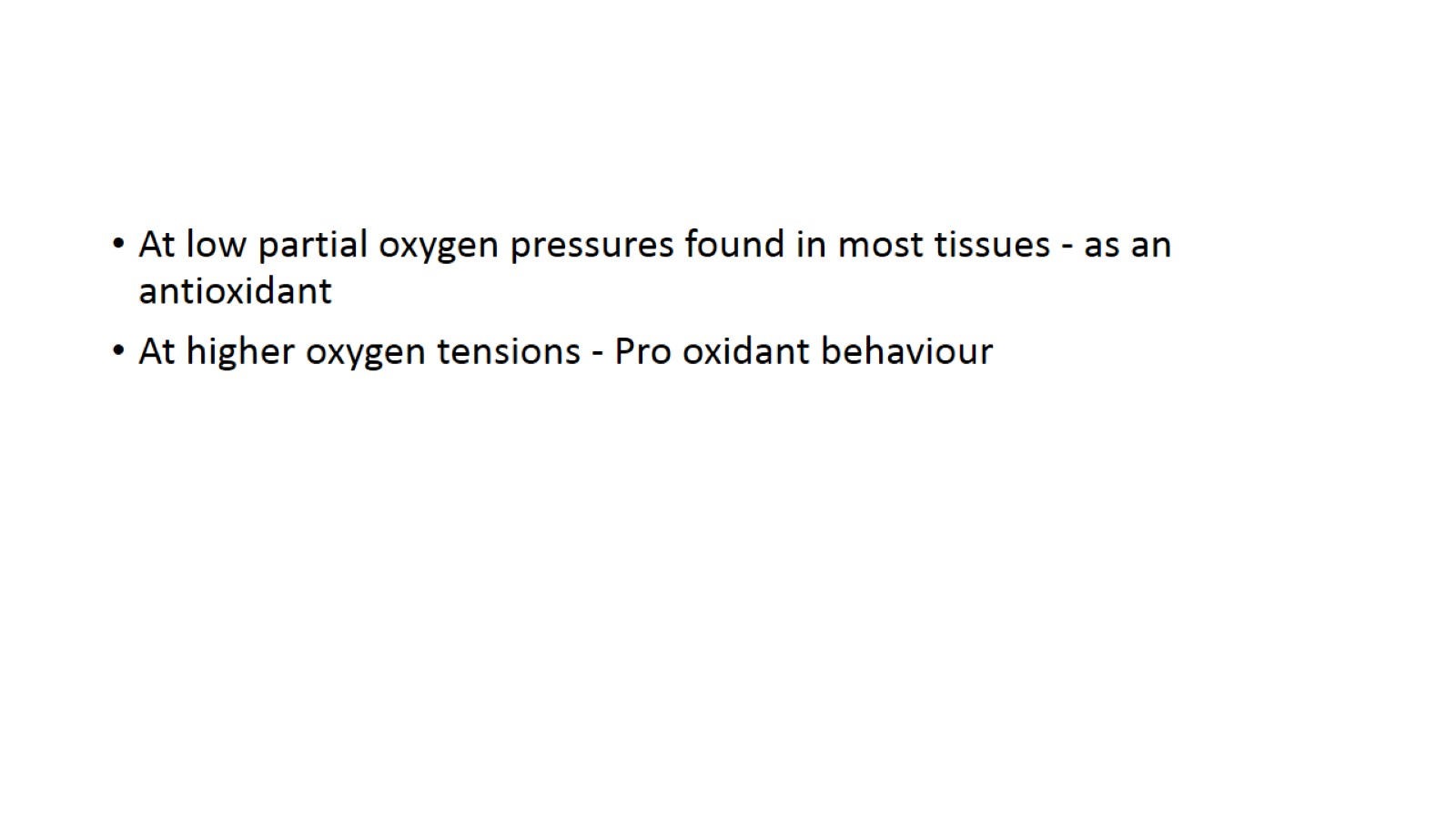 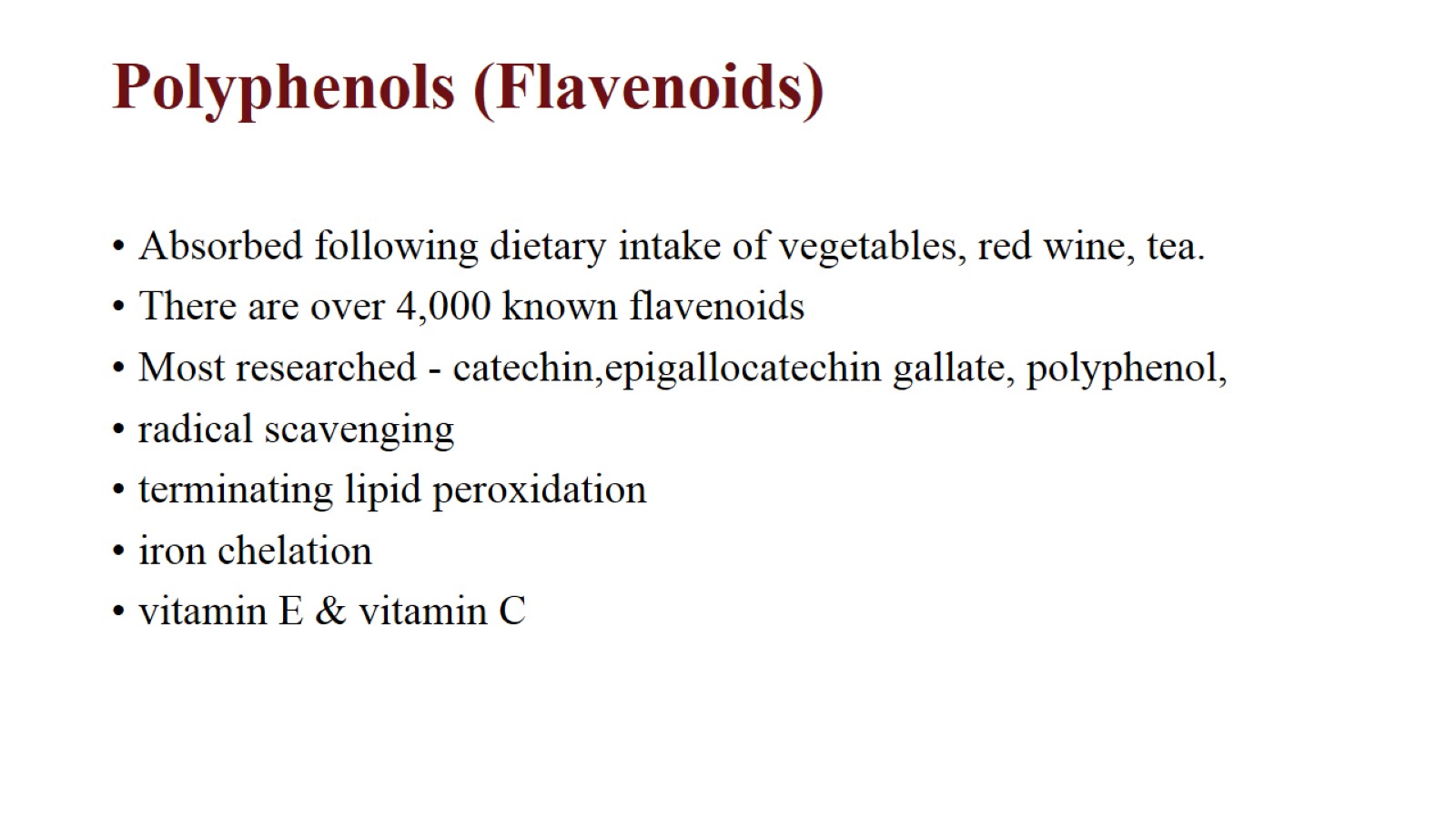 Polyphenols (Flavenoids)
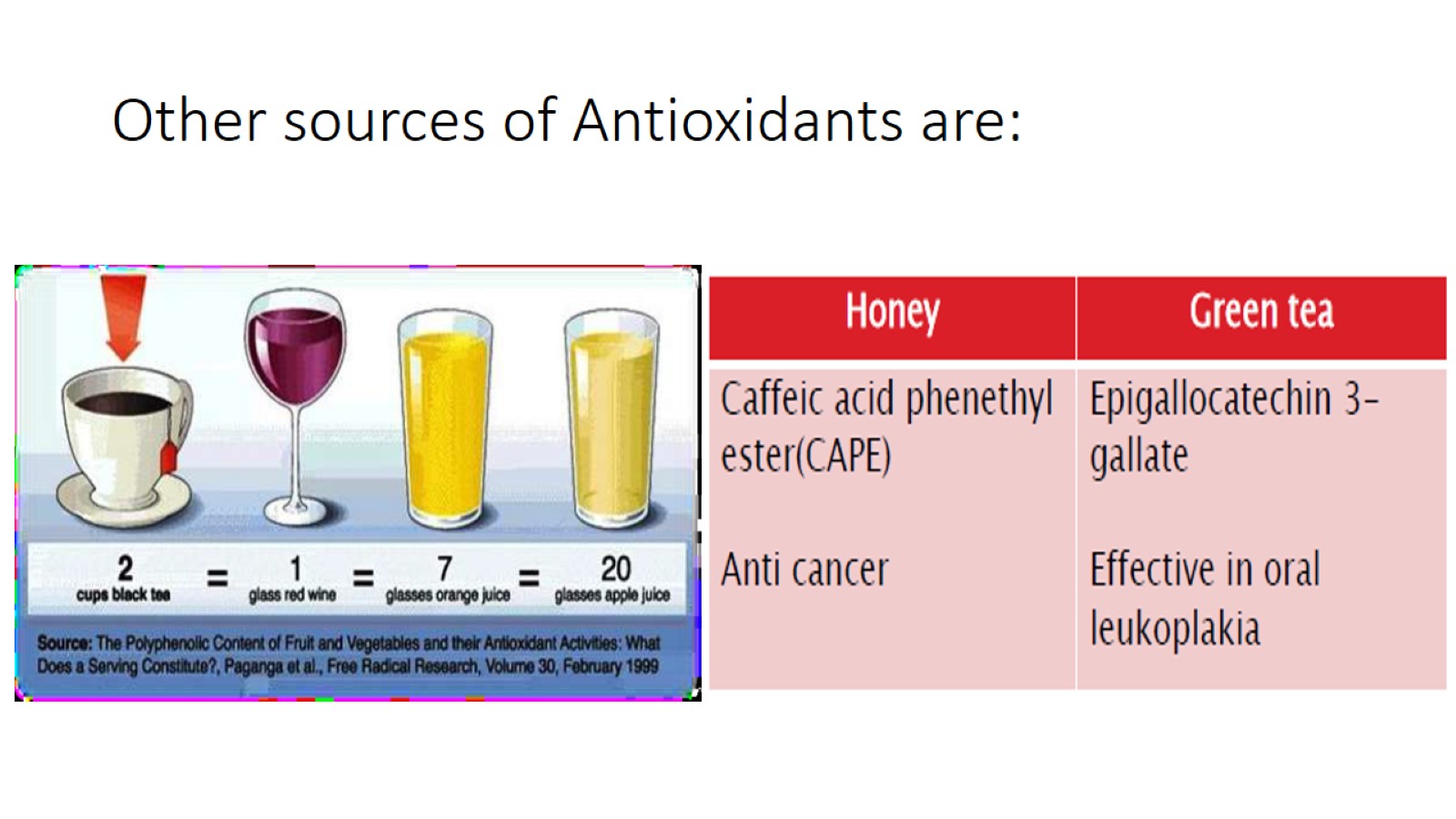 Other sources of Antioxidants are:
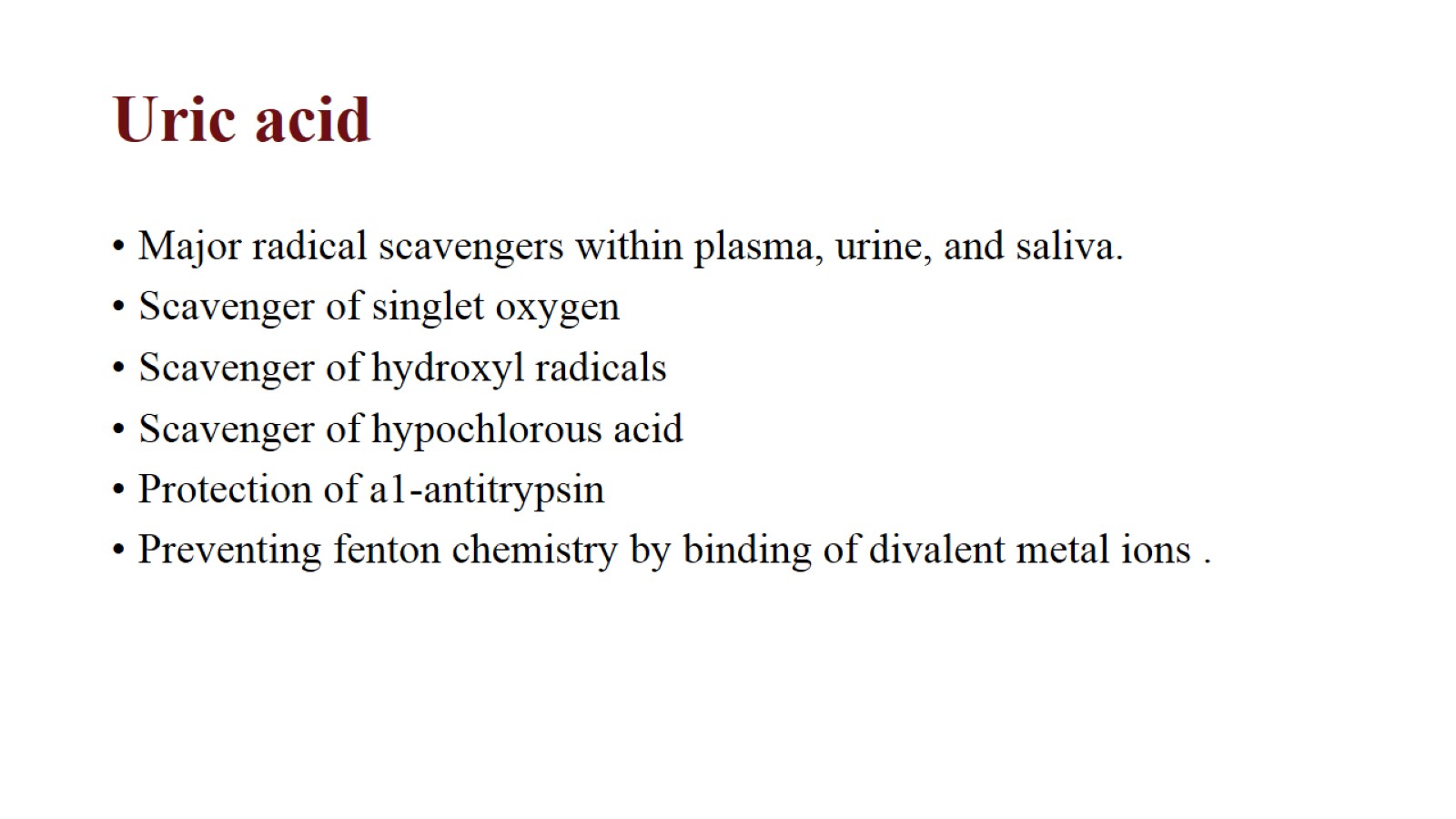 Uric acid
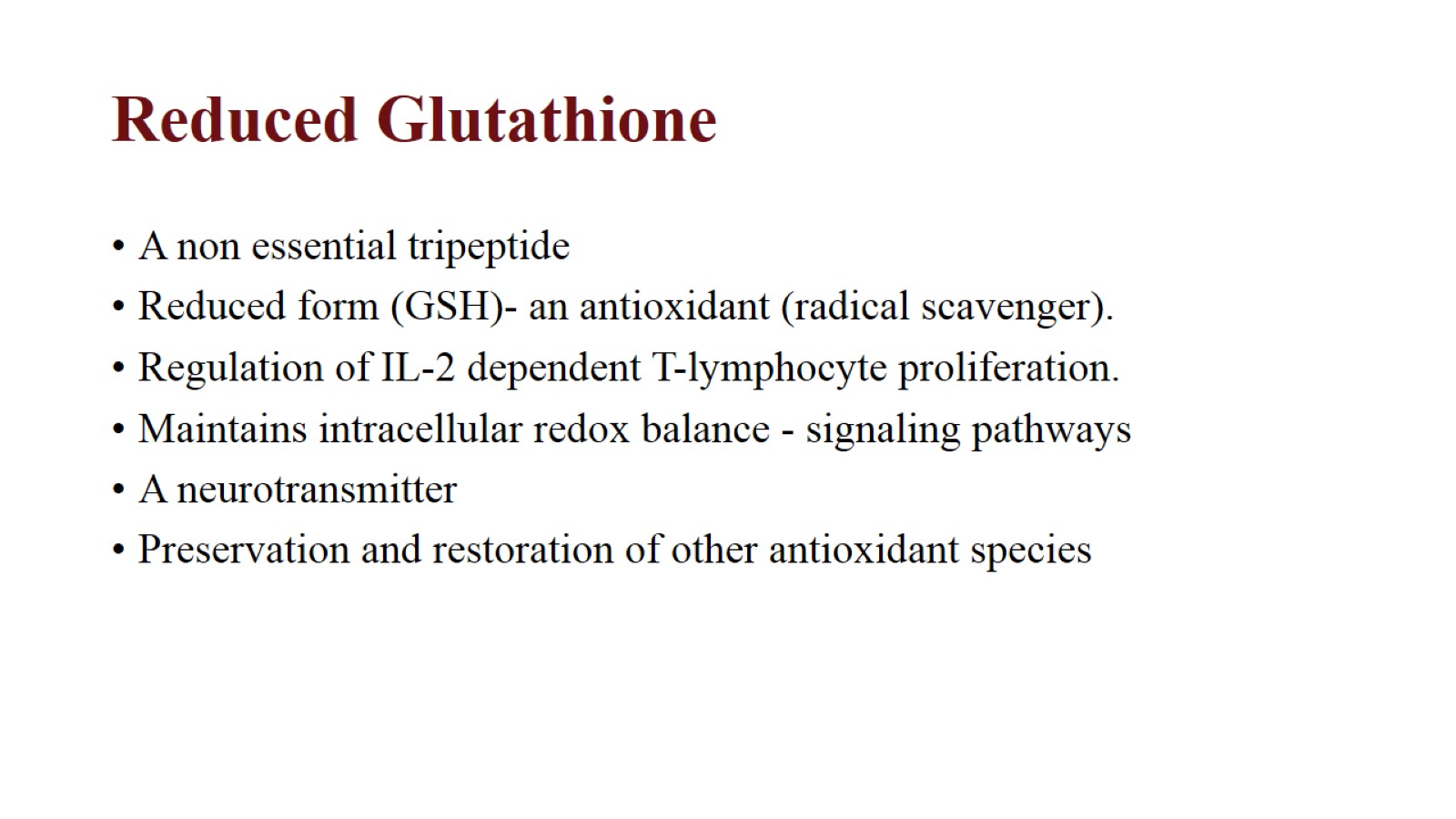 Reduced Glutathione
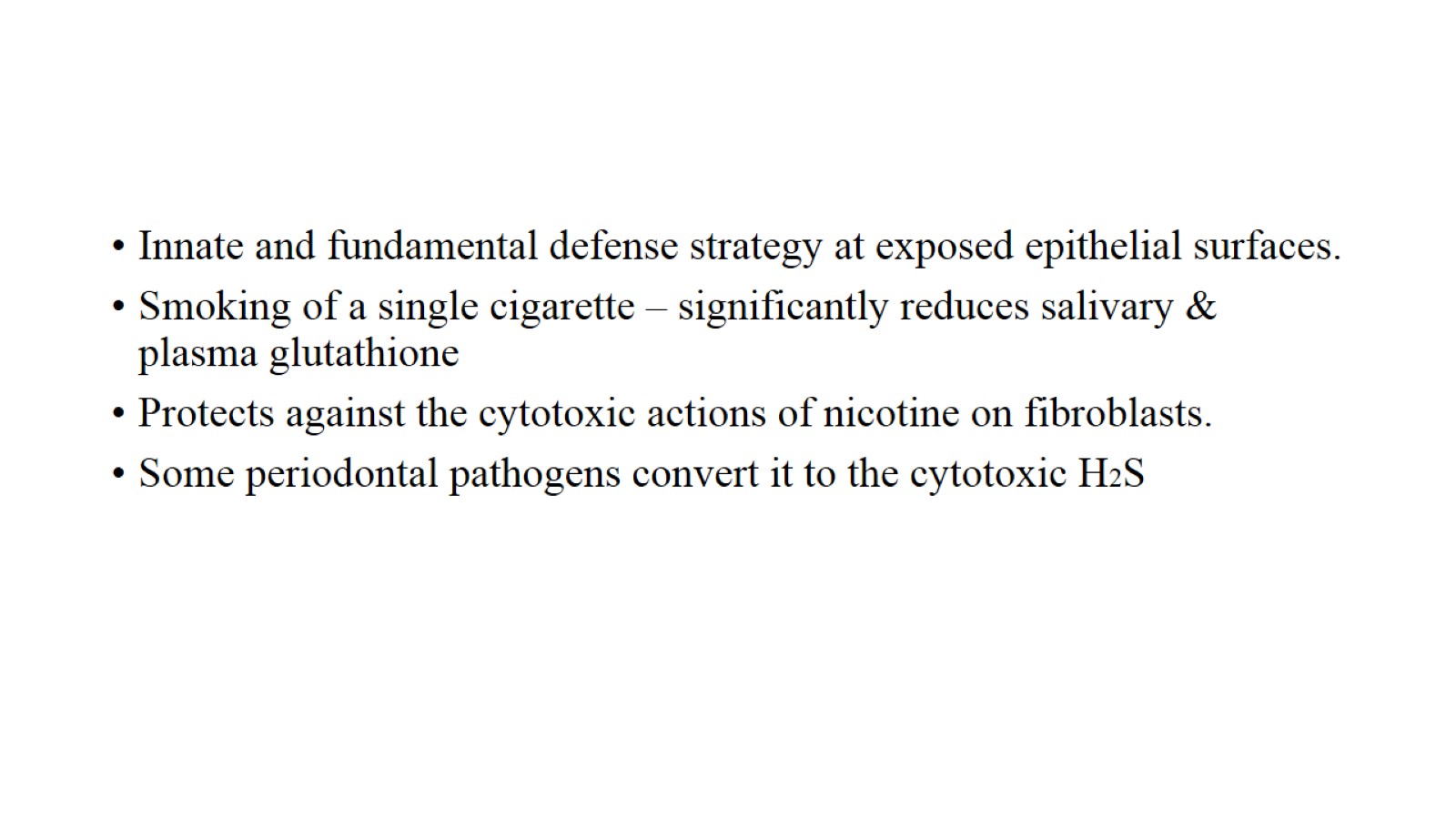 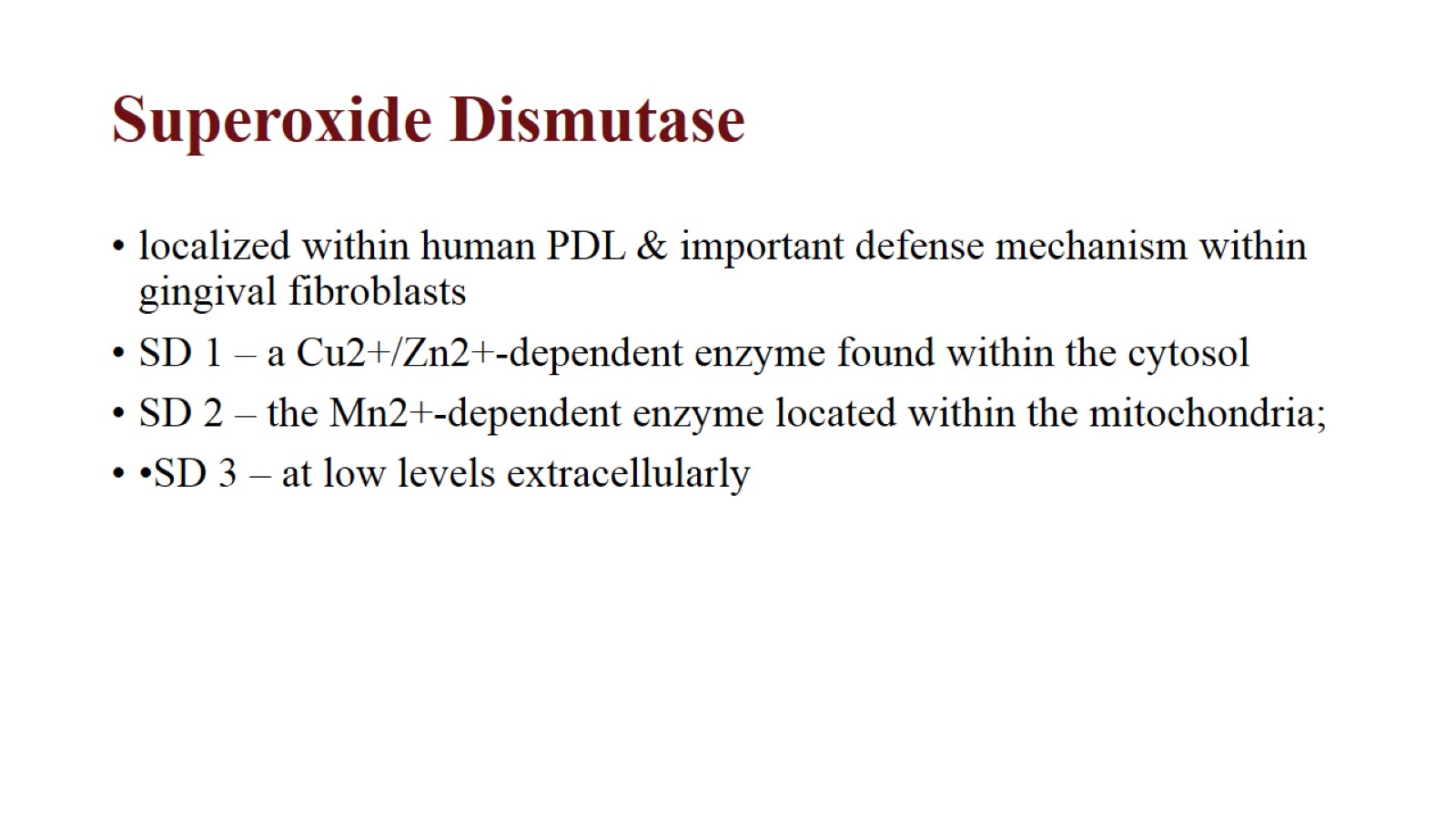 Superoxide Dismutase
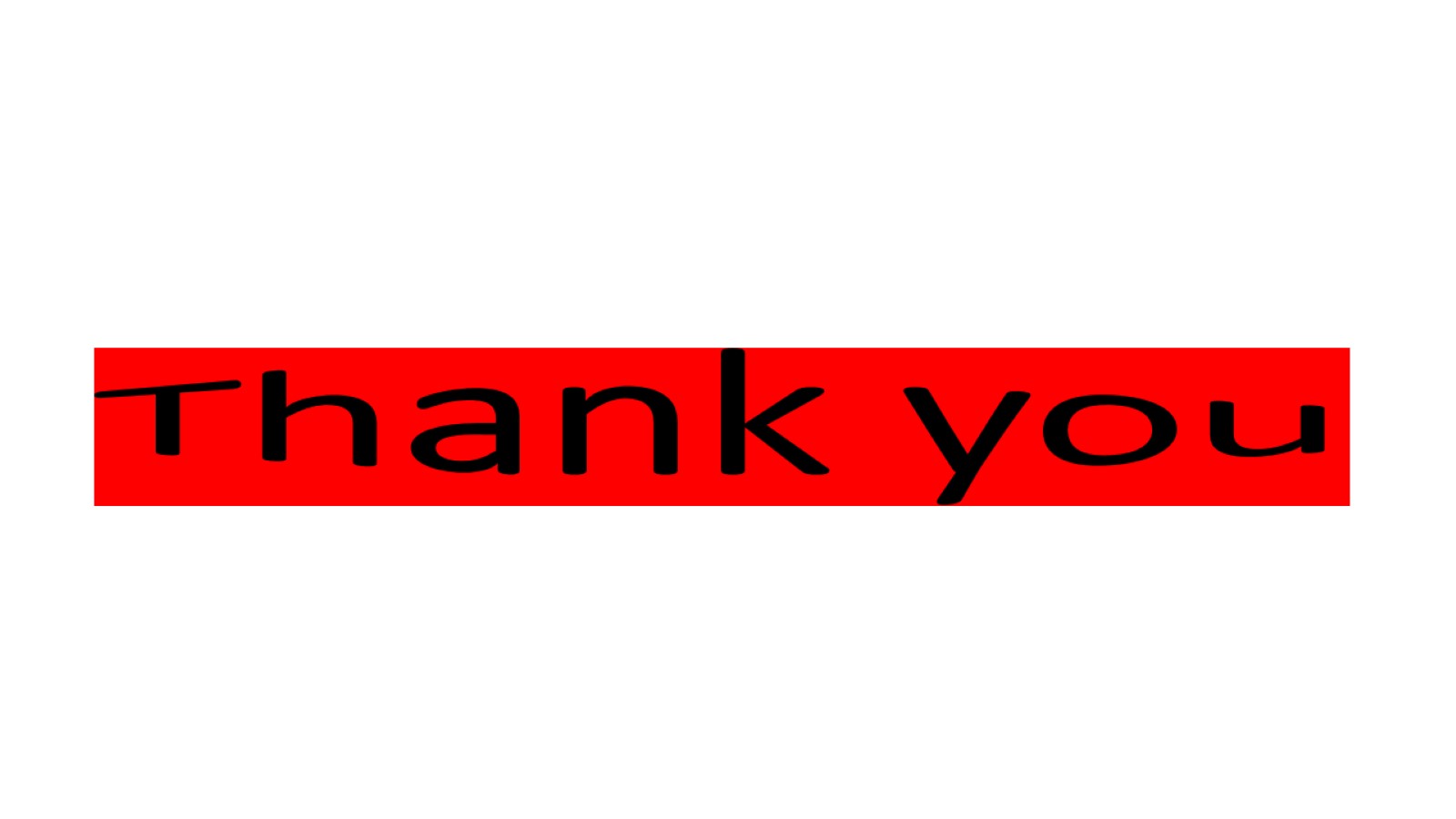 Thank you